The Foundations: Logic and Proofs
Chapter 1, Part III: Proofs
With Question/Answer Animations
Copyright ©  McGraw-Hill Education.  All rights reserved. No reproduction or distribution without the prior written consent of McGraw-Hill Education.
Summary
Valid Arguments and Rules of Inference
Proof Methods
Proof Strategies
Rules of Inference
Section 1.6
Section Summary
Valid Arguments
Inference Rules for Propositional Logic
Using Rules of Inference to Build Arguments
Rules of Inference for Quantified Statements
Building Arguments for Quantified Statements
Revisiting the Socrates Example
We have the two premises:
“All men are mortal.”
“Socrates is a man.”
And the conclusion: 
“Socrates is mortal.”
How do we get the conclusion from the premises?
The Formal Argument
We put premises above the line 
and the conclusion below the line.





We will see shortly that this is a valid argument.
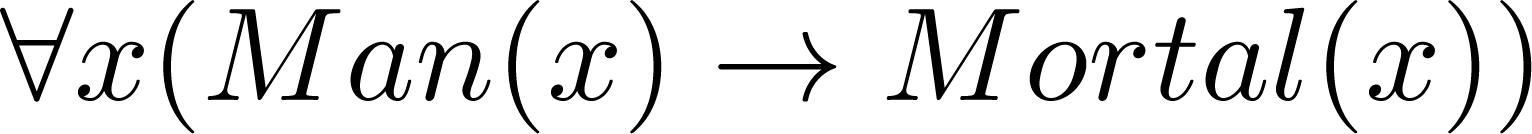 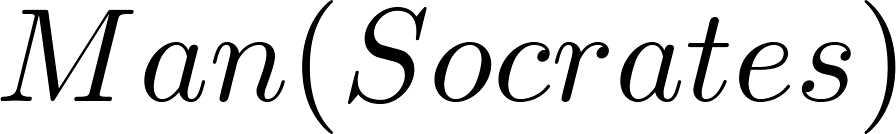 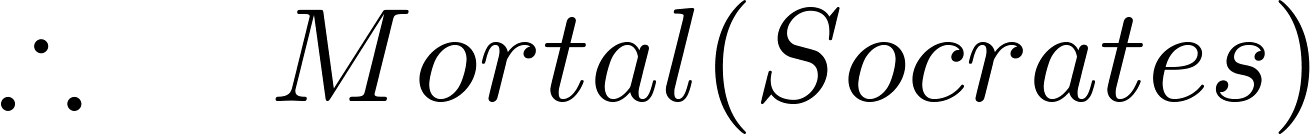 Valid Arguments
The rules of inference are the essential building block in the construction of valid arguments. 
Propositional Logic
Inference Rules
Predicate Logic
Inference rules for propositional logic plus
additional inference rules for variables & quantifiers.
Arguments in Propositional Logic
A argument in propositional logic is a sequence of propositions. 
All but the final proposition are called premises.
The last statement is the conclusion. 
The argument is valid if the premises imply the conclusion. 
If the premises are  p1 ,p2, …,pn  & the conclusion is q  then               
        (p1  ∧ p2 ∧ … ∧ pn ) → q  is a tautology. 
Inference rules are simple argument forms that will be used to construct more complex argument forms.
Rules of Inference: Modus Ponens
short for modus ponendo ponens
Latin for "mode that affirms by affirming"
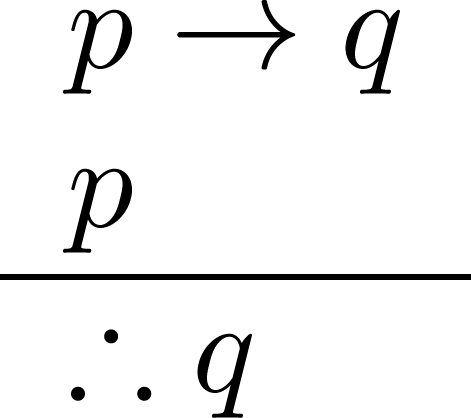 Corresponding Tautology: 
       (p ∧ (p →q)) → q
Example:
Let p be “It is snowing.”
Let q be “I will study discrete math.”

“If it is snowing,  then I will study discrete math.”
“It is snowing.”
---------------------------------------------
“Therefore , I will study discrete math.”
Rules of Inference: Modus Tollens
short for modus tollendo tollens 
Latin for "mode that denies by denying"
application of general truth that if a statement is true, then so is its contra-positive.
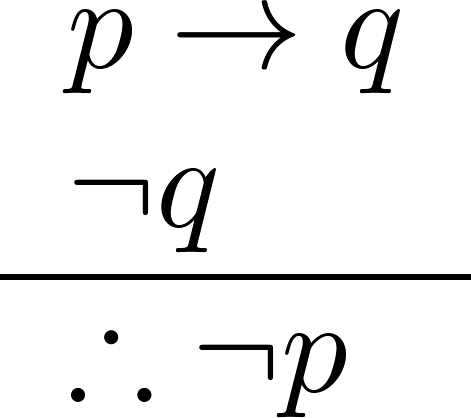 Corresponding Tautology: 
       (¬q∧(p →q))→¬p
Example:
Let p be “it is snowing.”
Let q be “I will study discrete math.”

“If it is snowing,  then I will study discrete math.”
“I will not study discrete math.”
---------------------------------------------
“Therefore, it is not snowing.”
Hypothetical Syllogism (transitive)
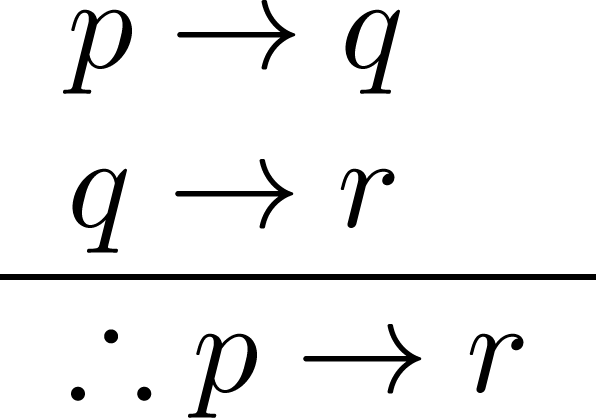 Corresponding Tautology: 
((p →q) ∧ (q→r))→(p→ r)
Example:
Let p be “it snows.”
Let q be “I will study discrete math.”
Let r be “I will get an A.”

“If it snows,  then I will study discrete math.”
“If I study discrete math, then I will get an A.”
---------------------------------------------
“Therefore, I will get an A.”
Disjunctive Syllogism
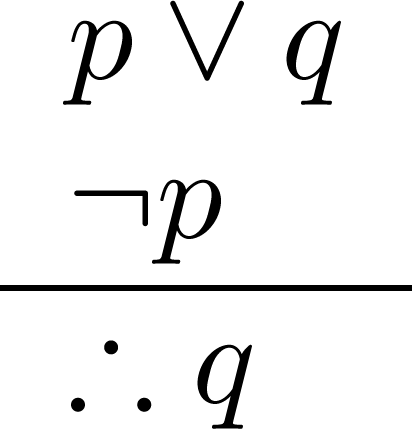 Corresponding Tautology: 
(¬p∧(p ∨q))→q
Example:
Let p be “I will study discrete math.”
Let q be “I will study English literature.”

“I will study discrete math or I will study English literature.”
“I will not study discrete math.”
--------------------------------------------------------------------
“Therefore , I will study English literature.”
Addition
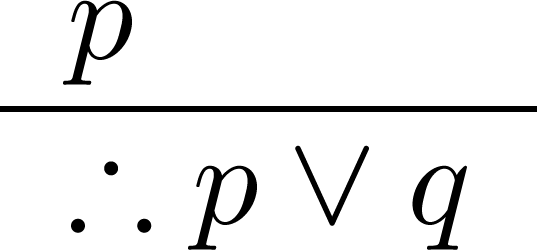 Corresponding Tautology: 
            p →(p ∨q)
Example:
Let p be “I will study discrete math.”
Let q be “I will visit Las Vegas.”

“I will study discrete math.”
---------------------------------------------
“Therefore, I will  study discrete math or I will visit Las Vegas.”
Simplification
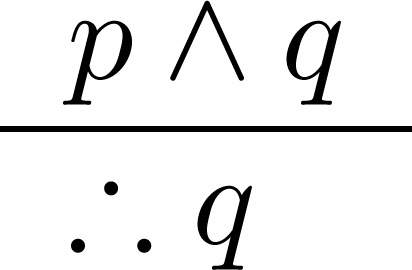 Corresponding Tautology: 
         (p∧q) →q
Example:
Let p be “I will study discrete math.”
Let q be “I will study English literature.”

“I will study discrete math and English literature”
----------------------------------------------------------
“Therefore, I will study English literature.”
Conjunction
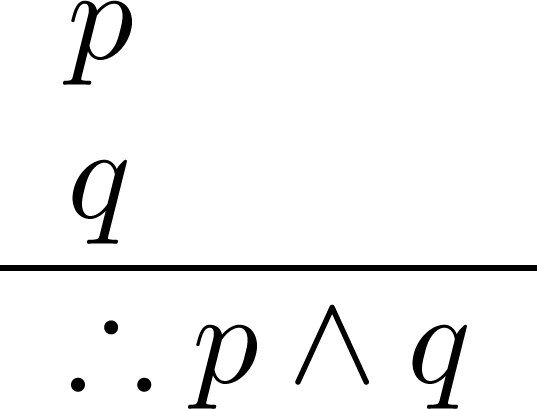 Corresponding Tautology:
 ((p) ∧ (q)) →(p ∧ q)
Example:
Let p be “I will study discrete math.”
Let q be “I will study English literature.”

“I will study discrete math.”
“I will study  English literature.”
----------------------------------------------------------
“I will study discrete math and English literature.”
Resolution
Resolution plays an important role in AI and is used in Prolog.
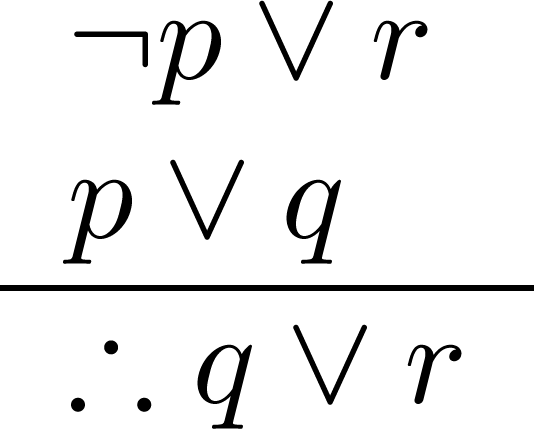 Corresponding Tautology: 
 ((¬p ∨ r ) ∧ (p ∨ q)) →(q ∨ r)
Example:
Let p be “I will study discrete math.”
Let r be “I will study English literature.”
Let q be “I will study databases.”

“I will not study discrete math or I will study English literature.”
“I will study discrete math or I will study databases.”
----------------------------------------------------------
“Therefore, I will study databases or I will study English literature.”
Using the Rules of Inference to Build Valid Arguments
A  valid argument is a sequence of statements.
Each statement is either a premise or follows from previous statements by rules of inference.
The last statement is called conclusion.
              	         S1
			         S2
                                       .
                                       .
                                       .
                                  Sn

                               C
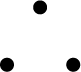 Valid Arguments
Example 1: From the single proposition 


 Show that q is a conclusion.
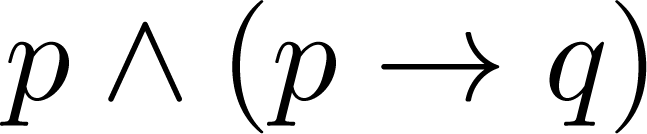 Solution:
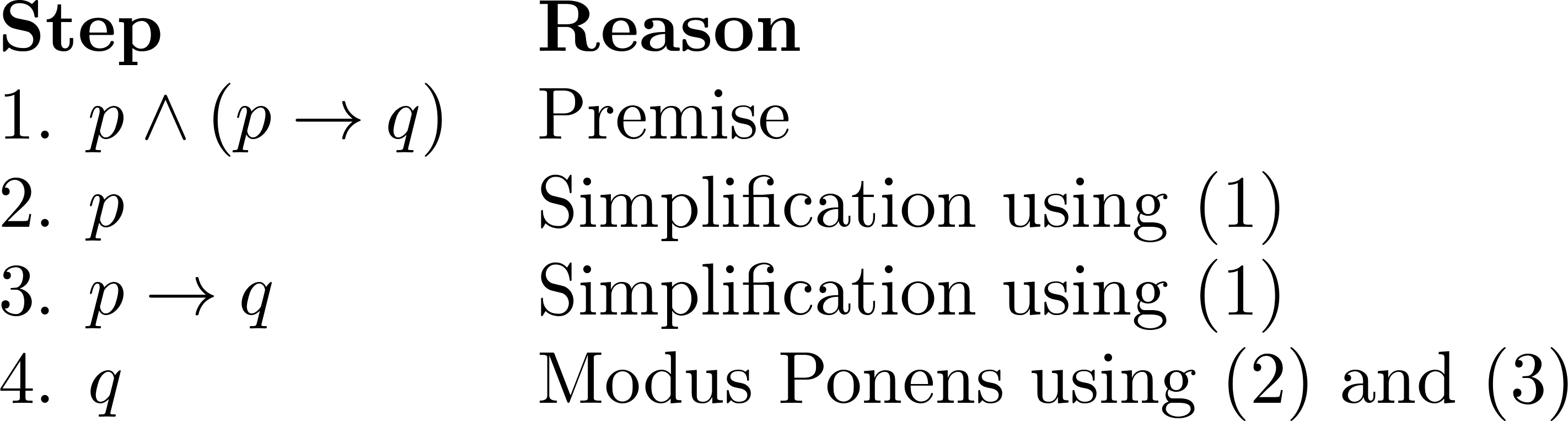 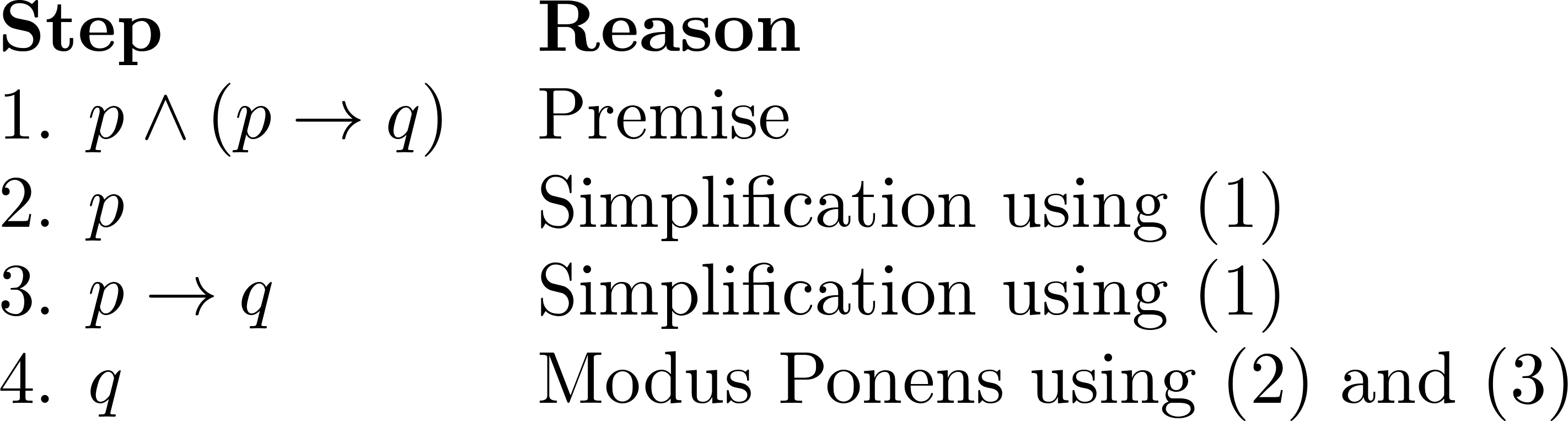 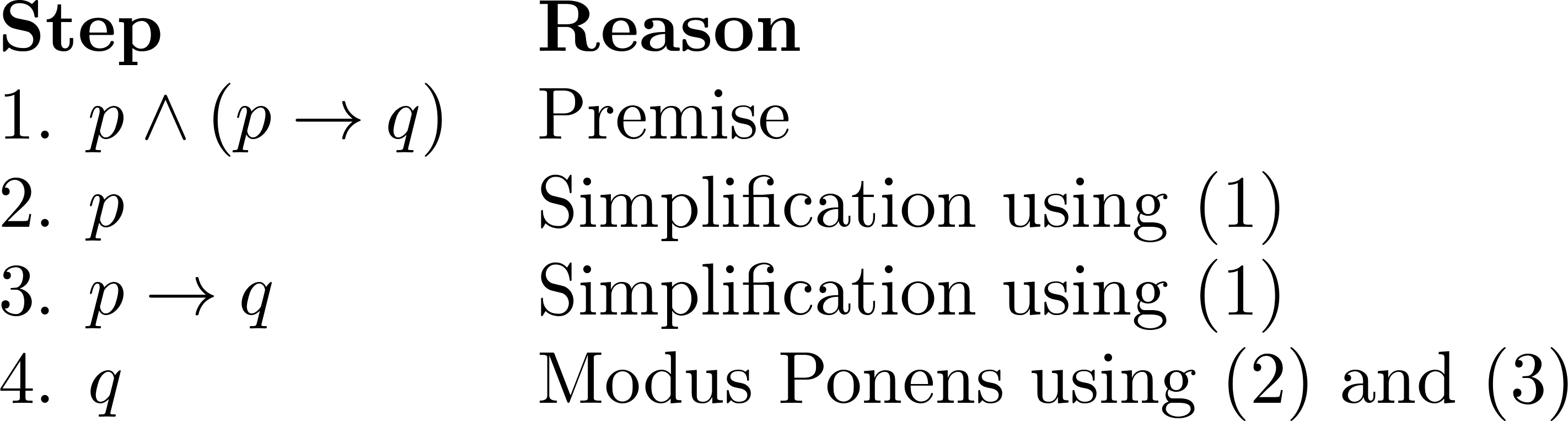 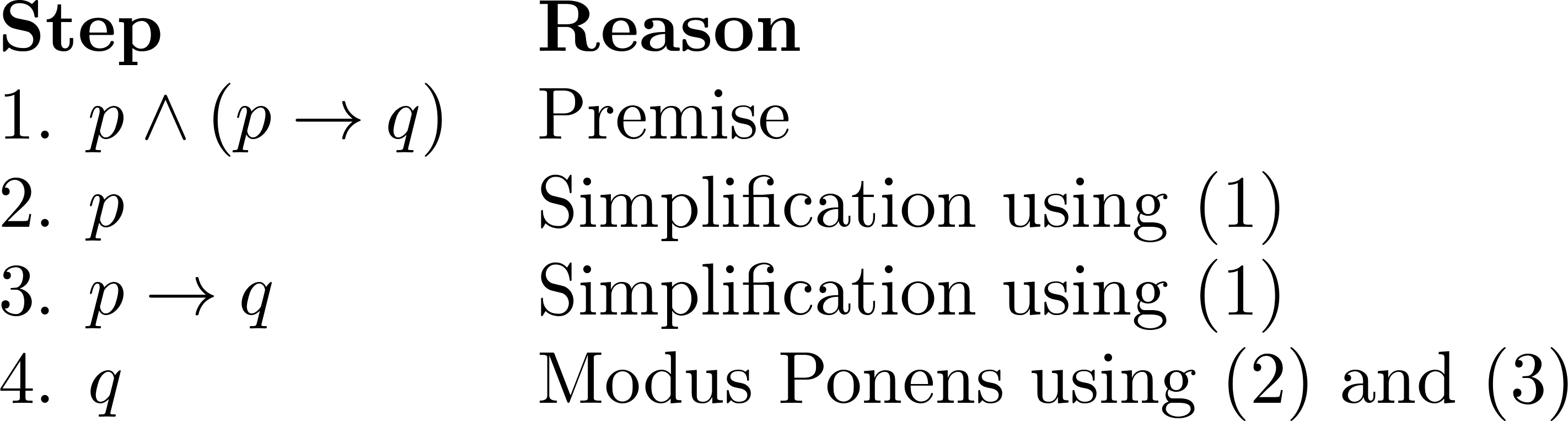 Valid Arguments
Example 2: 
With these hypotheses:
“It is not sunny this afternoon and it is colder than yesterday.”
“We will go swimming only if it is sunny.”
“If we do not go swimming, then we will take a canoe trip.”
“If we take a canoe trip, then we will be home by sunset.”
Use inference rules to construct valid argument for conclusion:
“We will be home by sunset.”
Continued on next slide 
Example 2 (cont): 
“It is not sunny this afternoon and it is colder than yesterday.”
“We will go swimming only if it is sunny.”
“If we do not go swimming, then we will take a canoe trip.”
“If we take a canoe trip, then we will be home by sunset.”
-------------------------------------------------------------------
“We will be home by sunset.” 
Solution: 
  Choose propositional variables:
p : “It is sunny this afternoon.”      
q  : “It is colder than yesterday.” 
r  : “We will go swimming.” 
s  : “We will take a canoe trip.” 
t : “We will be home by sunset.”
Translation into propositional logic (see above).
Construct a Valid Argument (work with premises to derive conclusion)
Continued on next slide 
Example 2 (cont):
3.  Construct a Valid Argument (using premises: 		        )
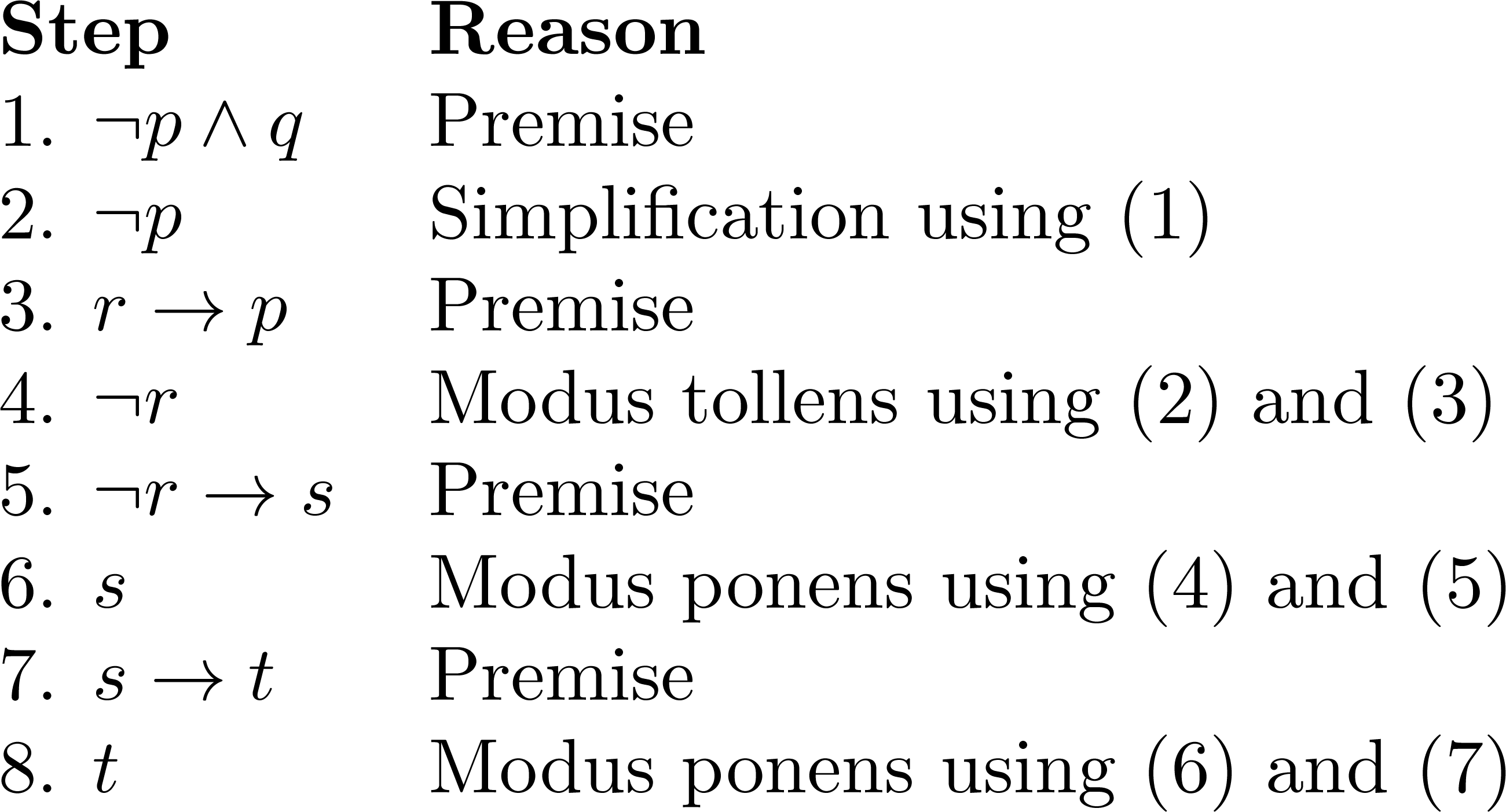 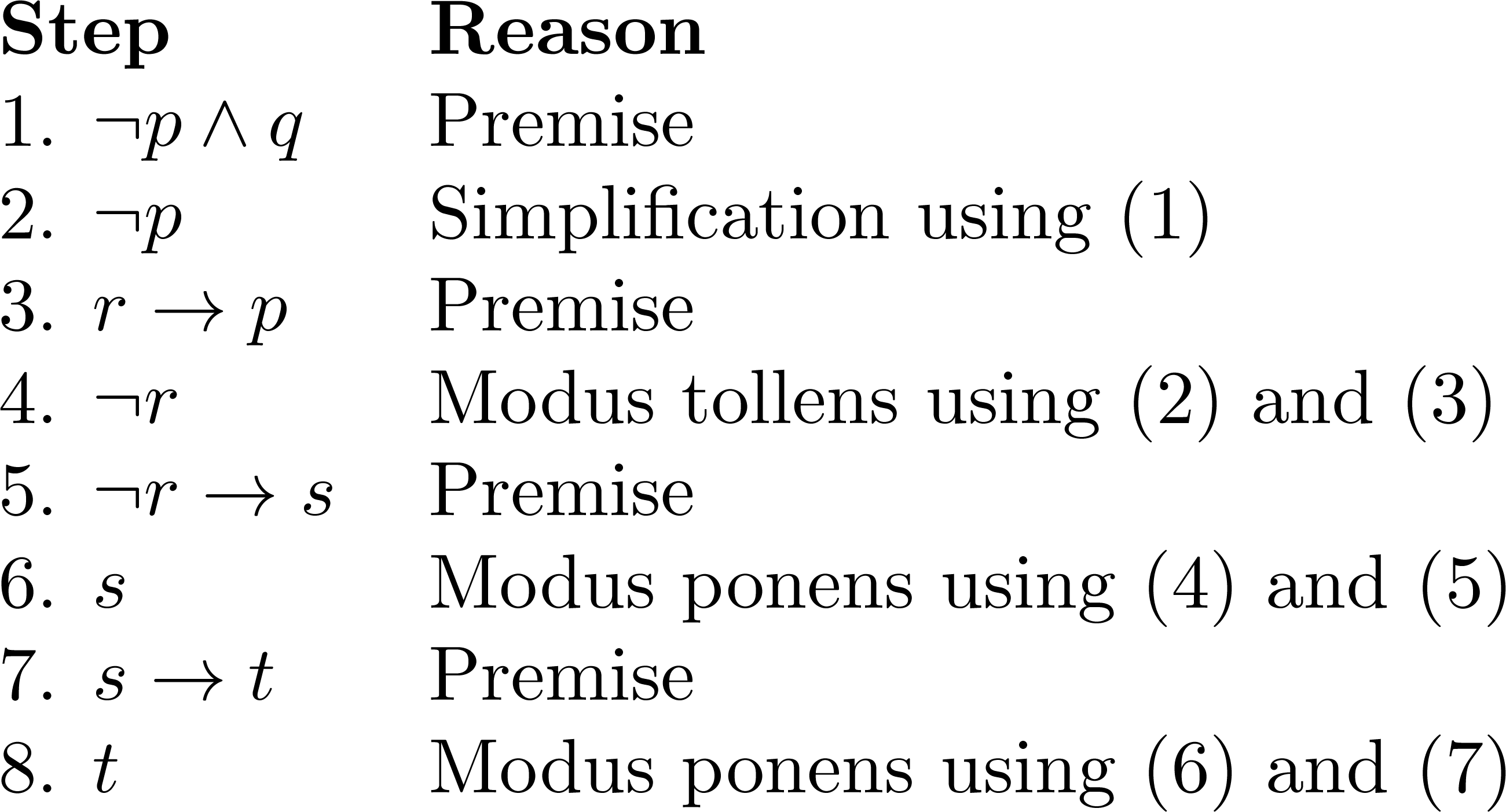 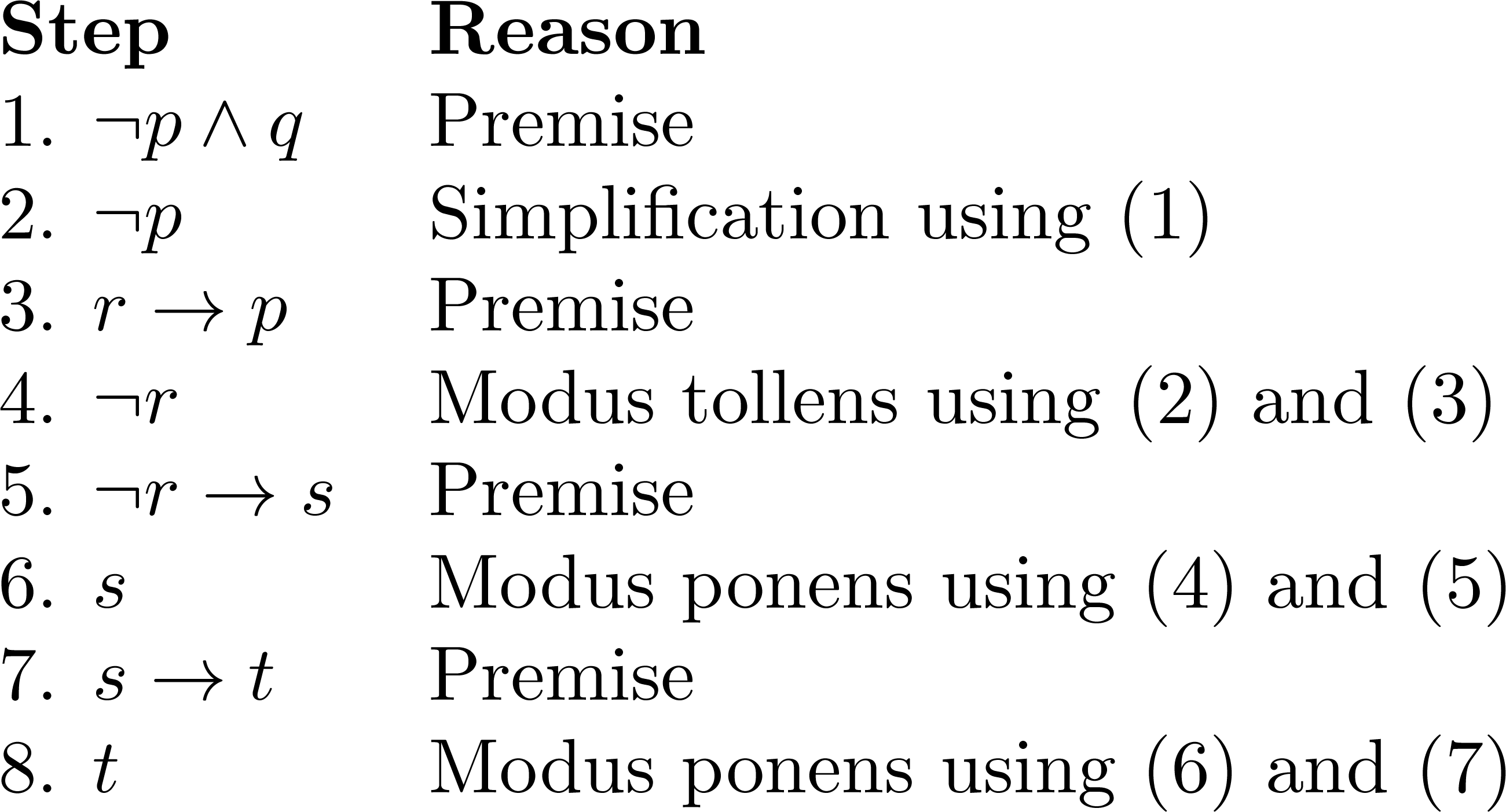 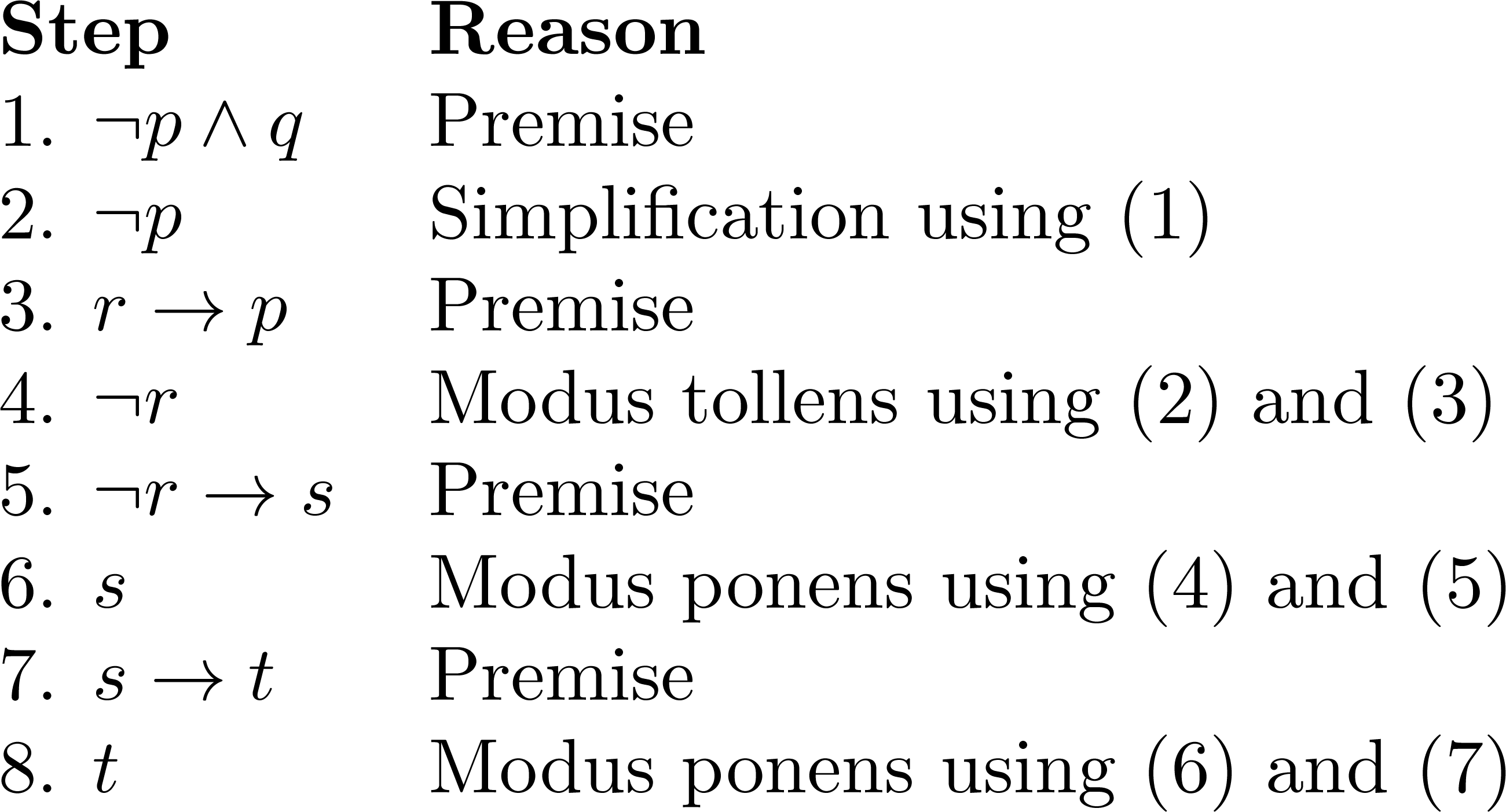 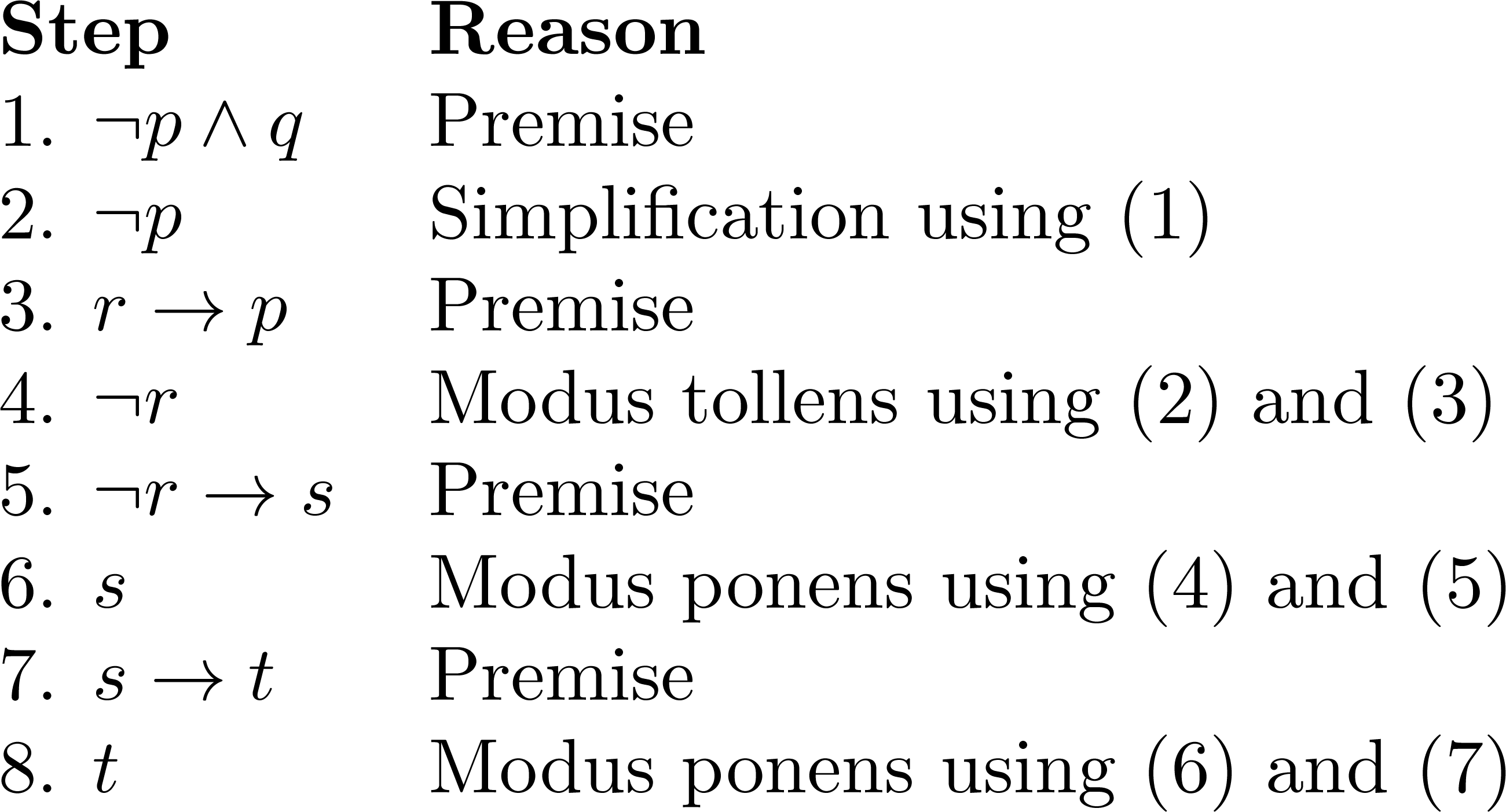 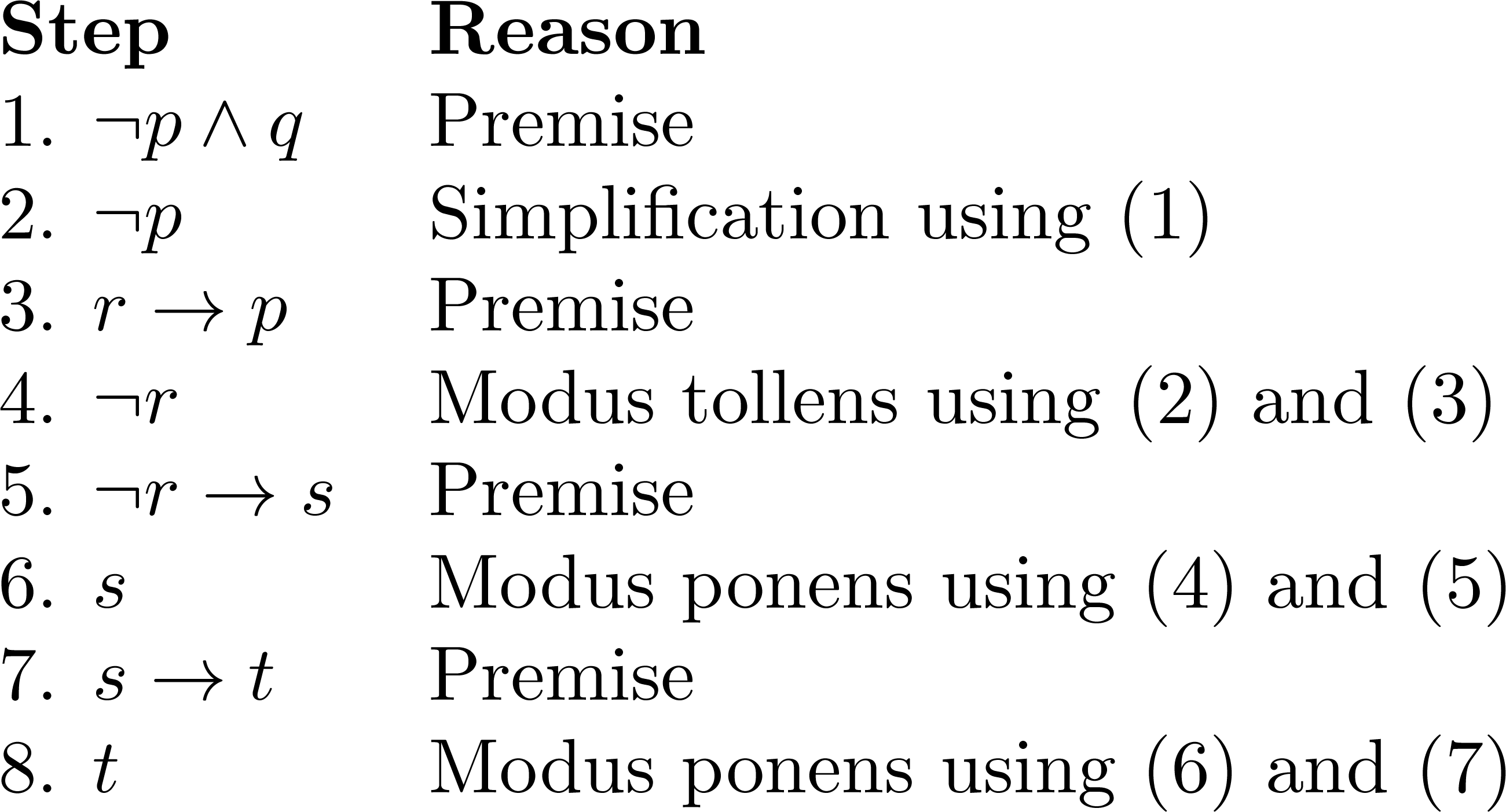 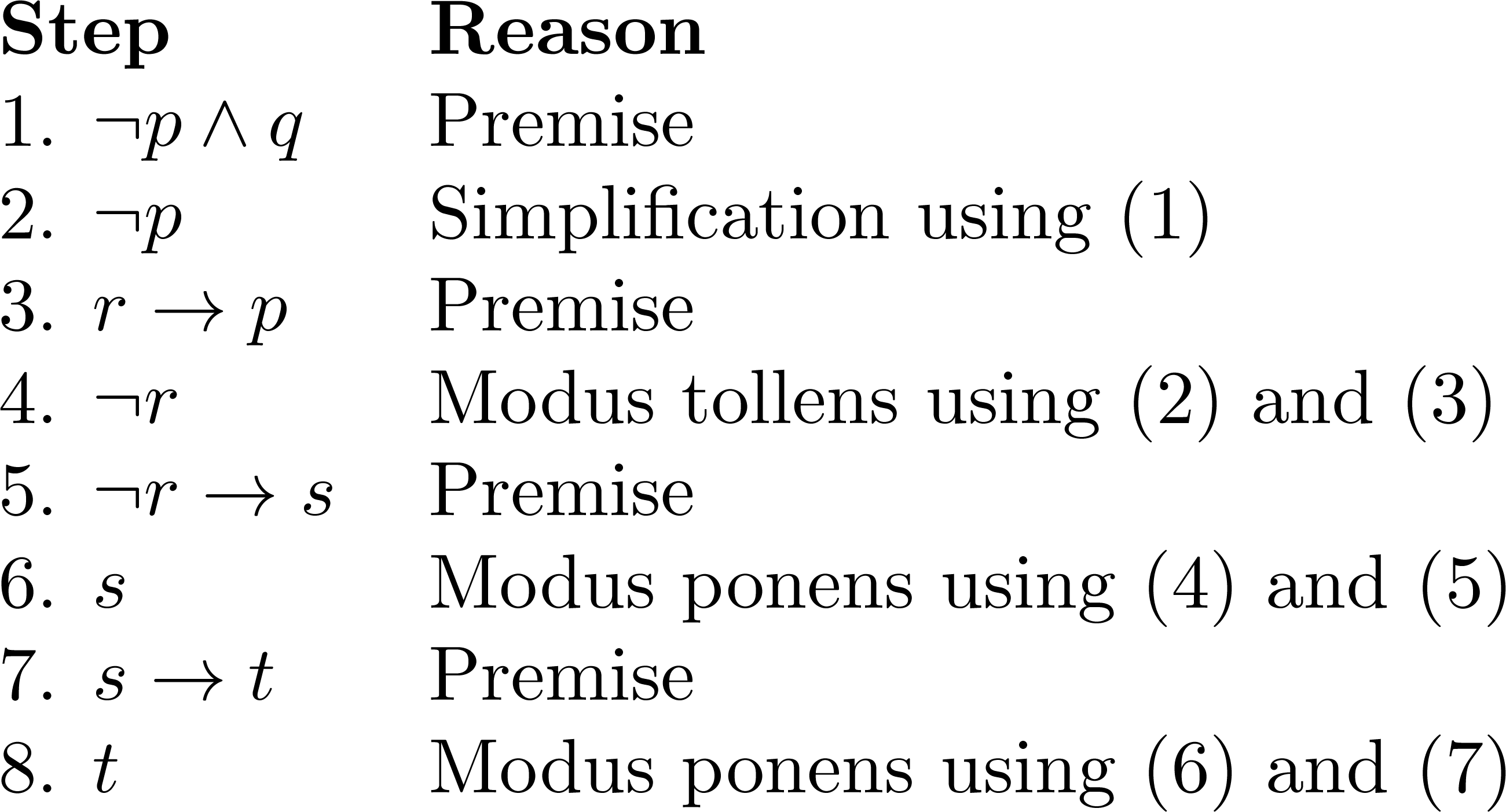 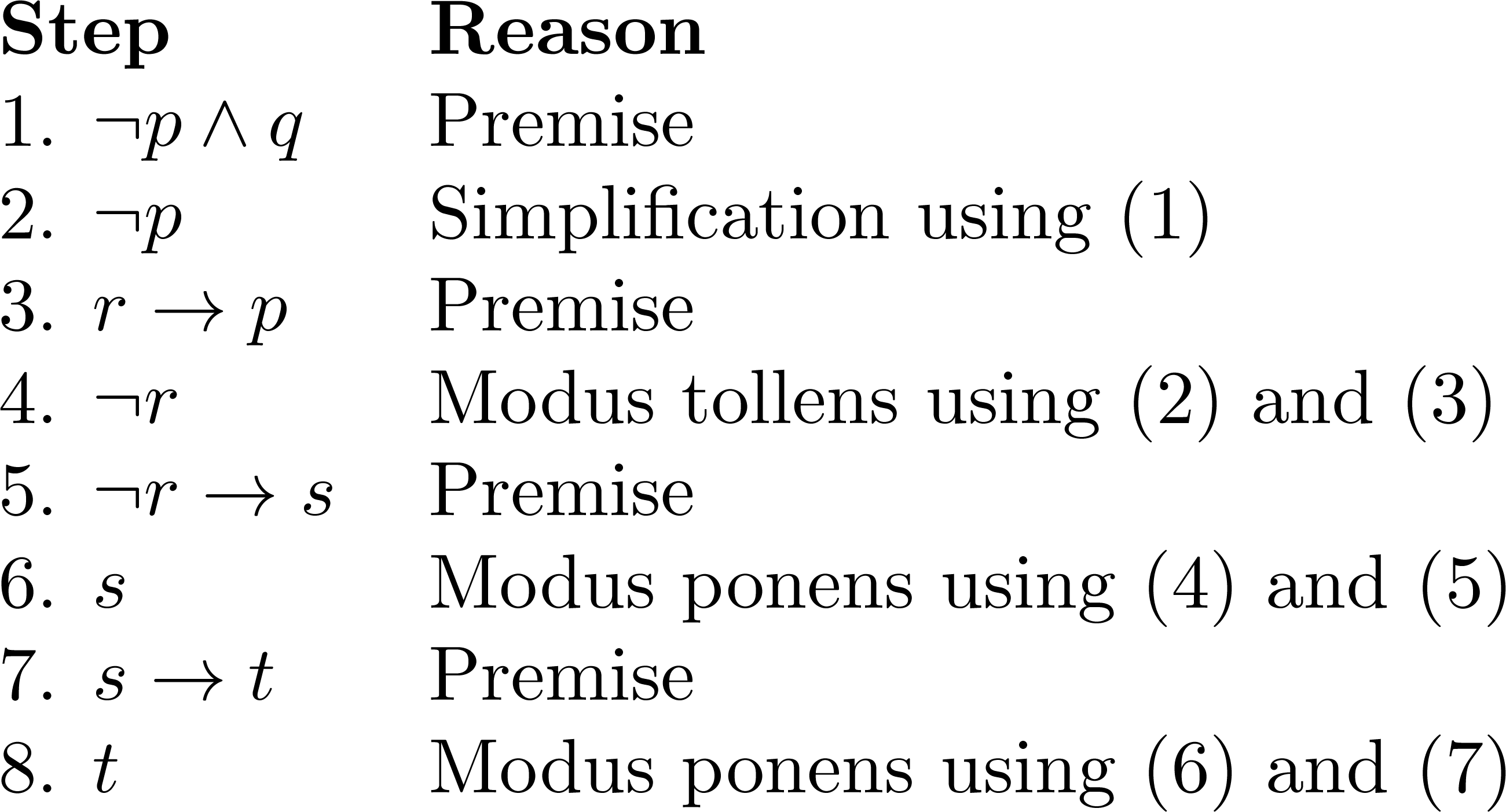 [Speaker Notes: Note that a truth table would have 32 rows since we have 5 propositional variables.]
Handling Quantified Statements
Each statement is either a premise or follows from previous statements by Rules of Inference for:
Propositional Logic
Quantified Statements
Universal Instantiation (UI)
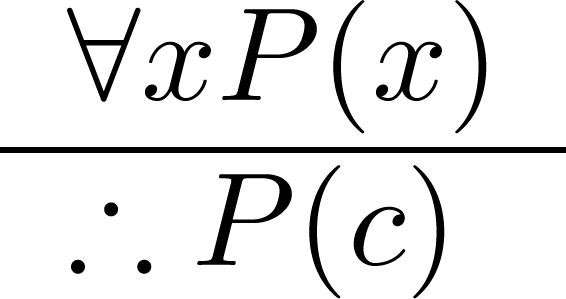 Example:
Our domain consists of all dogs and Fido is a dog.
“All dogs are cuddly.”
“Therefore,  Fido is cuddly.”
Universal Generalization (UG)
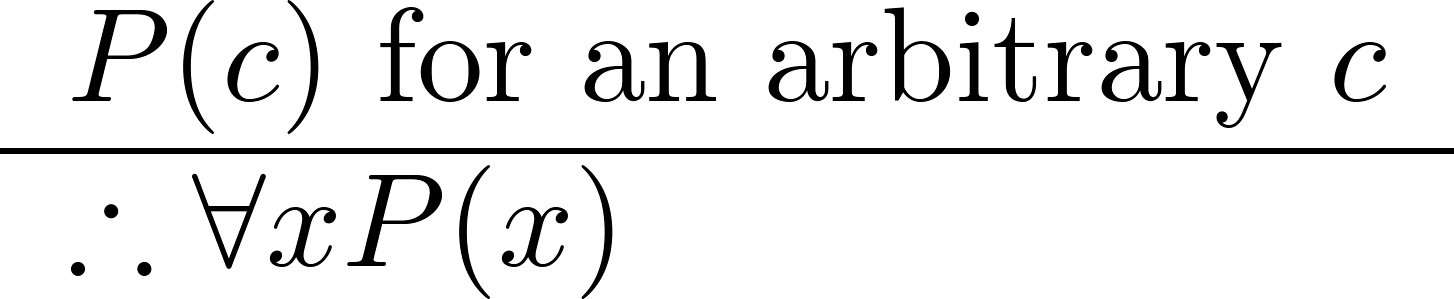 Used often implicitly in Mathematical Proofs.
Existential Instantiation (EI)
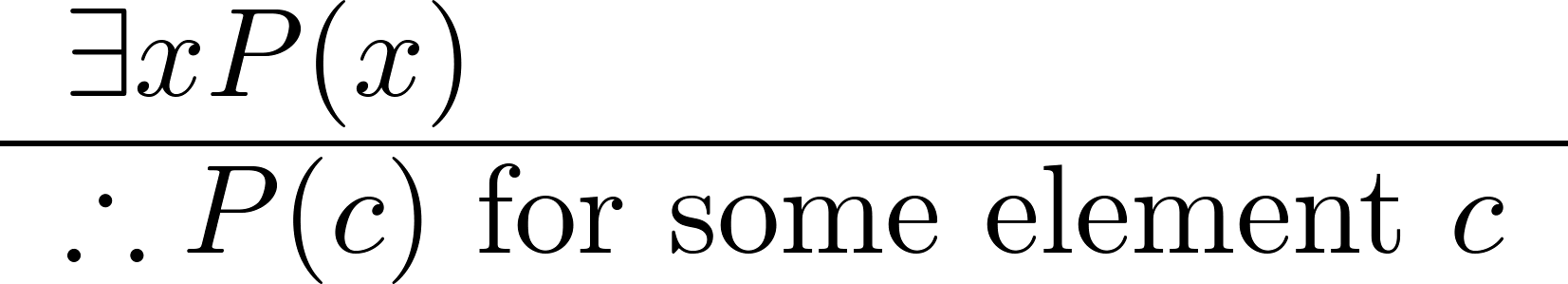 Example:
“There is someone who got an A in the course.”
“Let’s call her a. We can then say that a got an A”
Existential Generalization (EG)
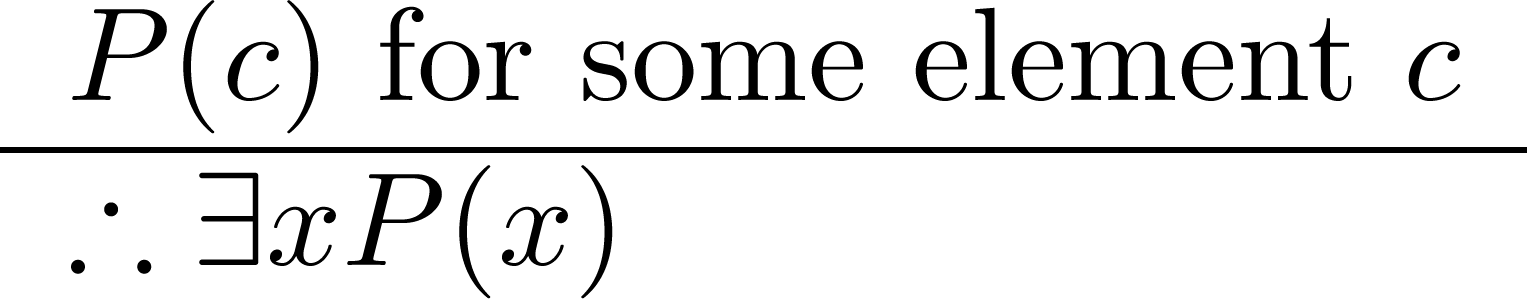 Example:
“Michelle got an A in the class.”
“Therefore,  someone got an A in the class.”
Using Rules of Inference
Example 1: construct a valid argument to show that
“John Smith has two legs”
    is a consequence of the premises:
“Every man has two legs.” “John Smith is a man.”
Solution: Let M(x), L(x) denote “x is a man”, “x has two legs”
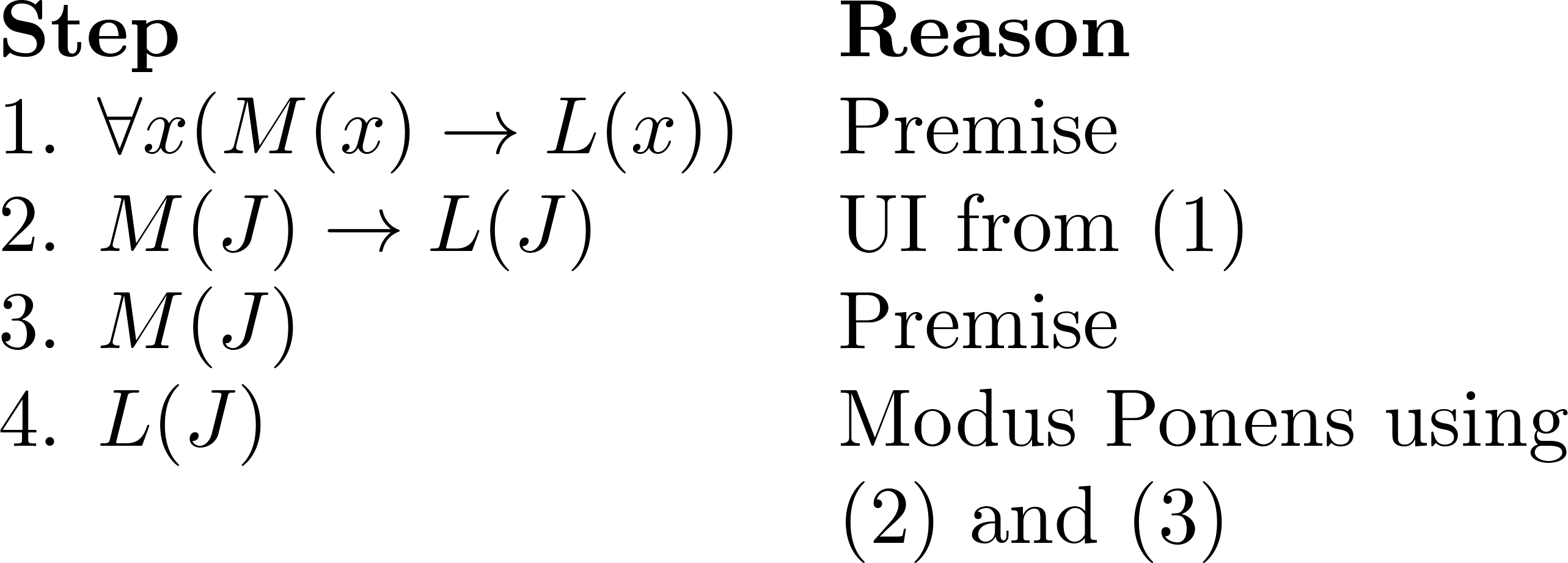 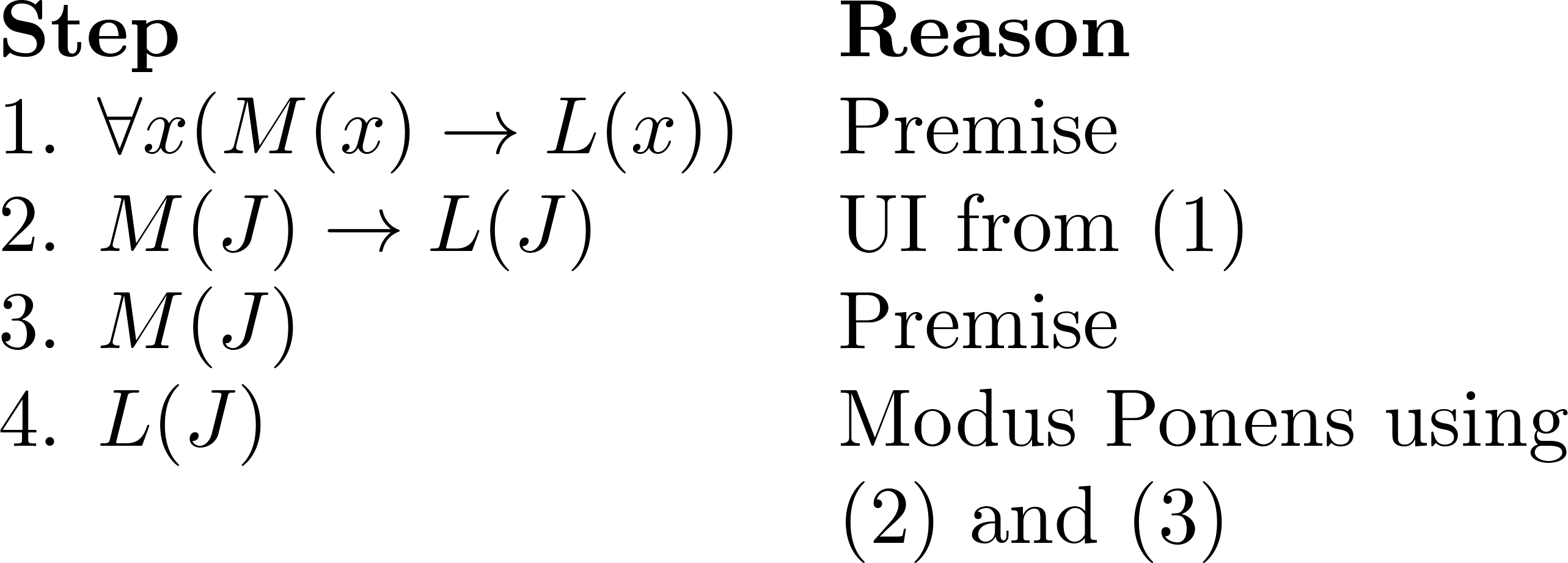 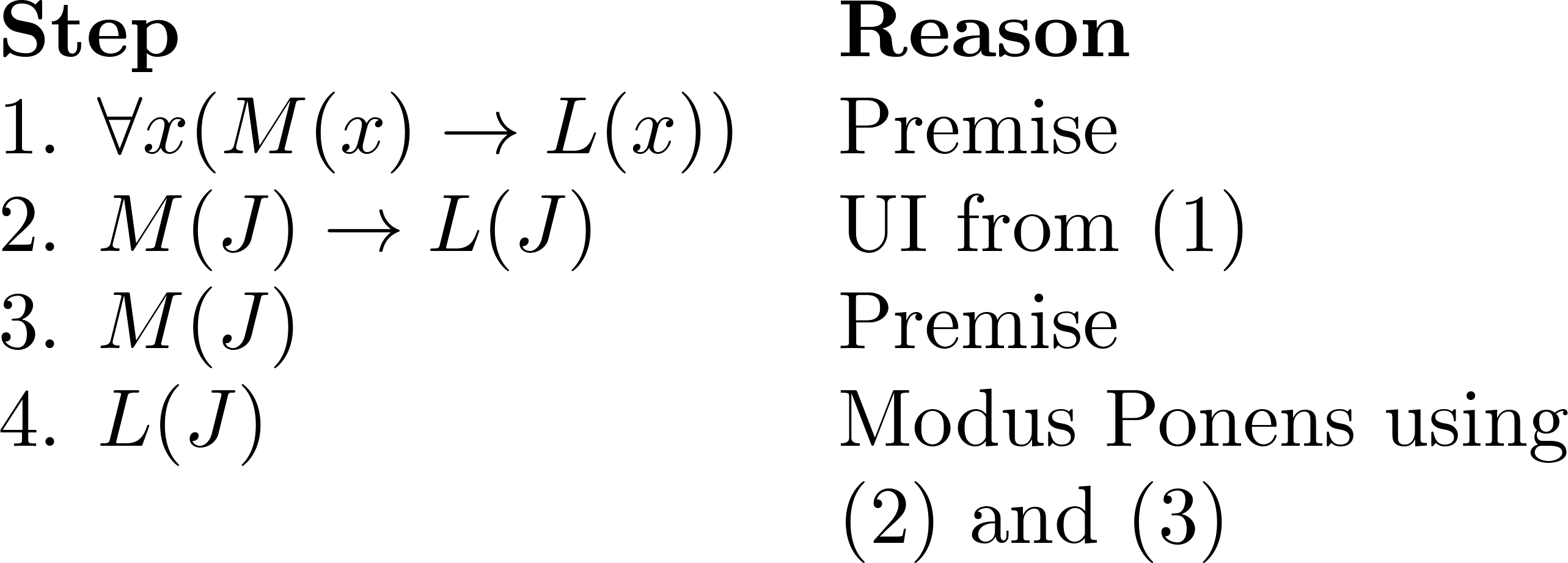 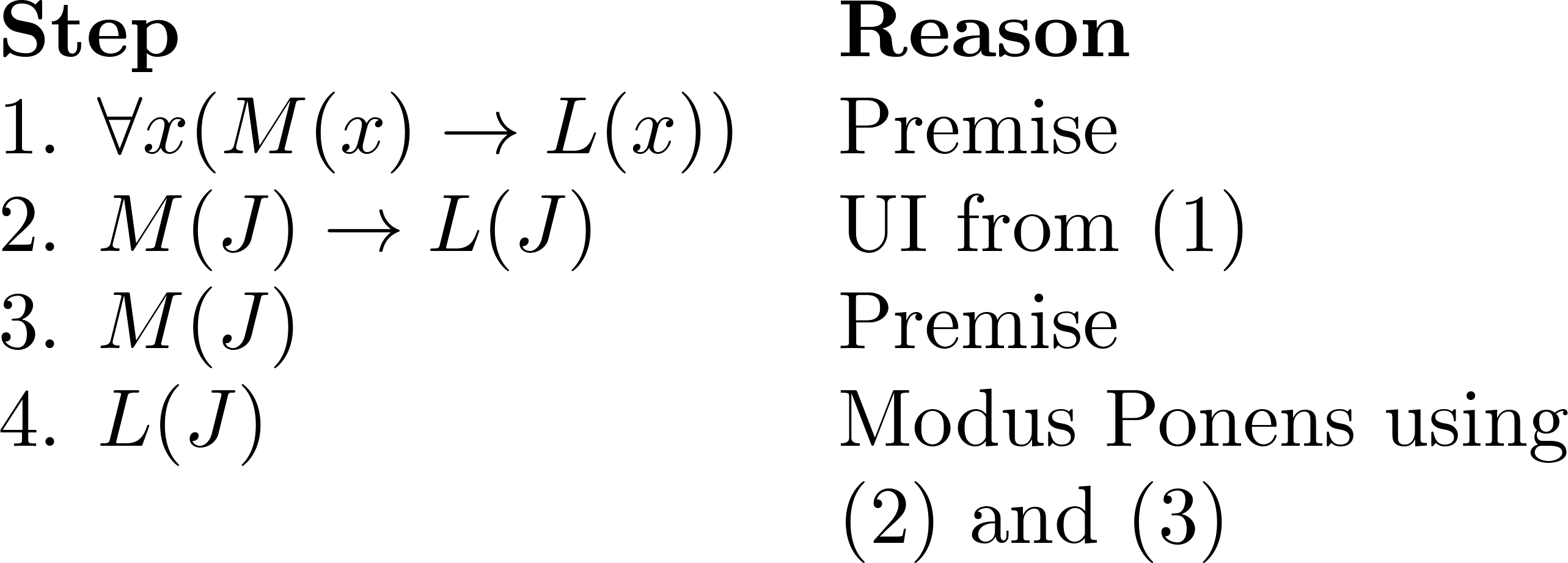 Using Rules of Inference
Example 2: construct a valid argument showing that
“Someone who passed the 1st  exam has not read the book.”
    follows from the premises
“A student in this class has not read the book.”
“Everyone in this class passed the first exam.”
Solution: Let C(x), B(x), P(x) denote “x is in this class,”           “x has read book,”  “x passed 1st exam.”
 Translate premises and conclusion 
 into symbolic form:
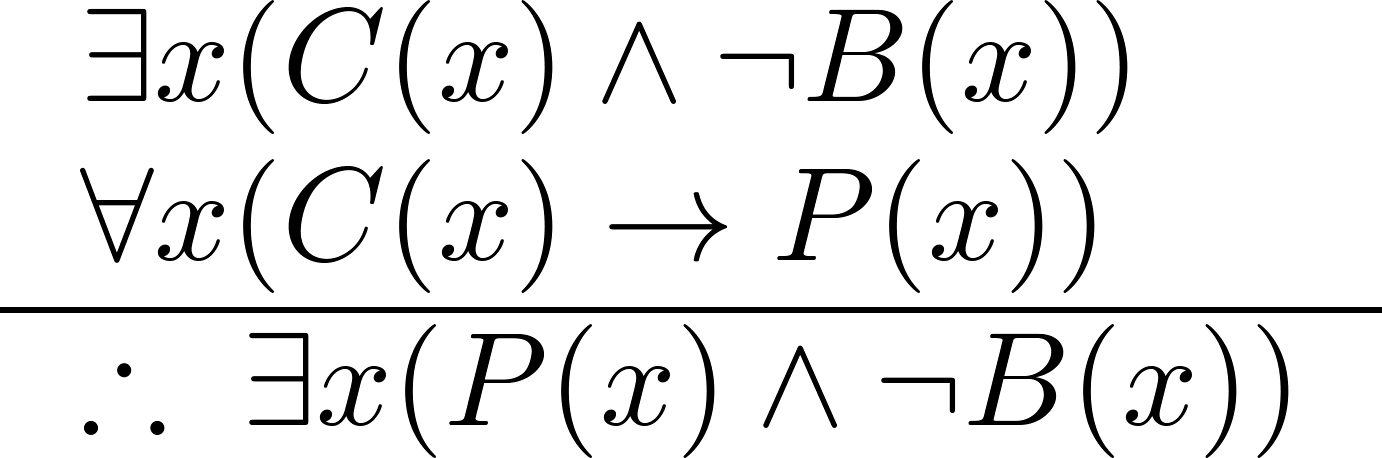 Continued on next slide 
Using Rules of Inference
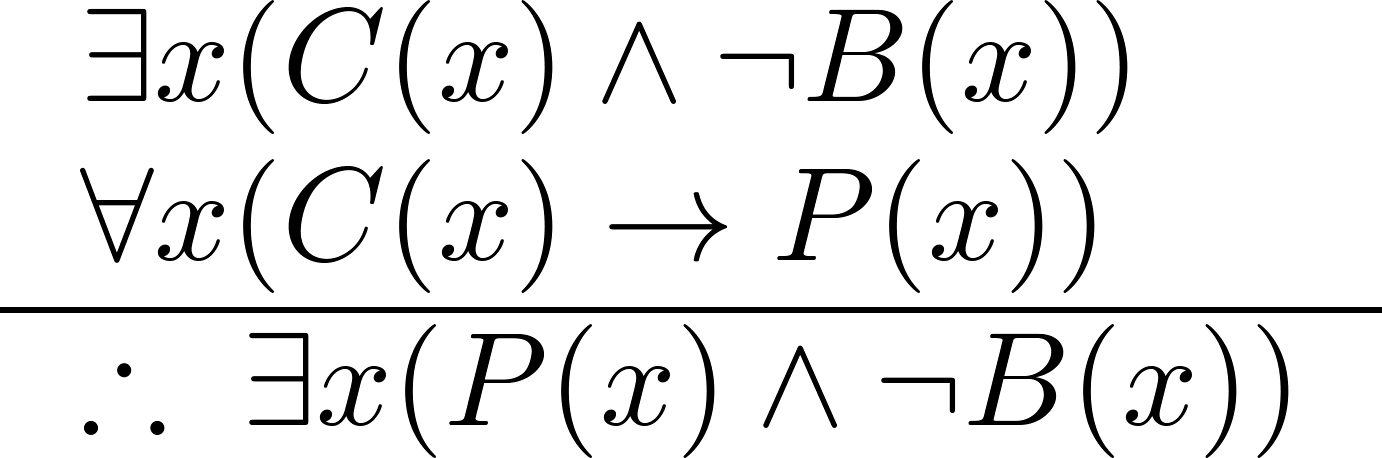 Valid Argument:
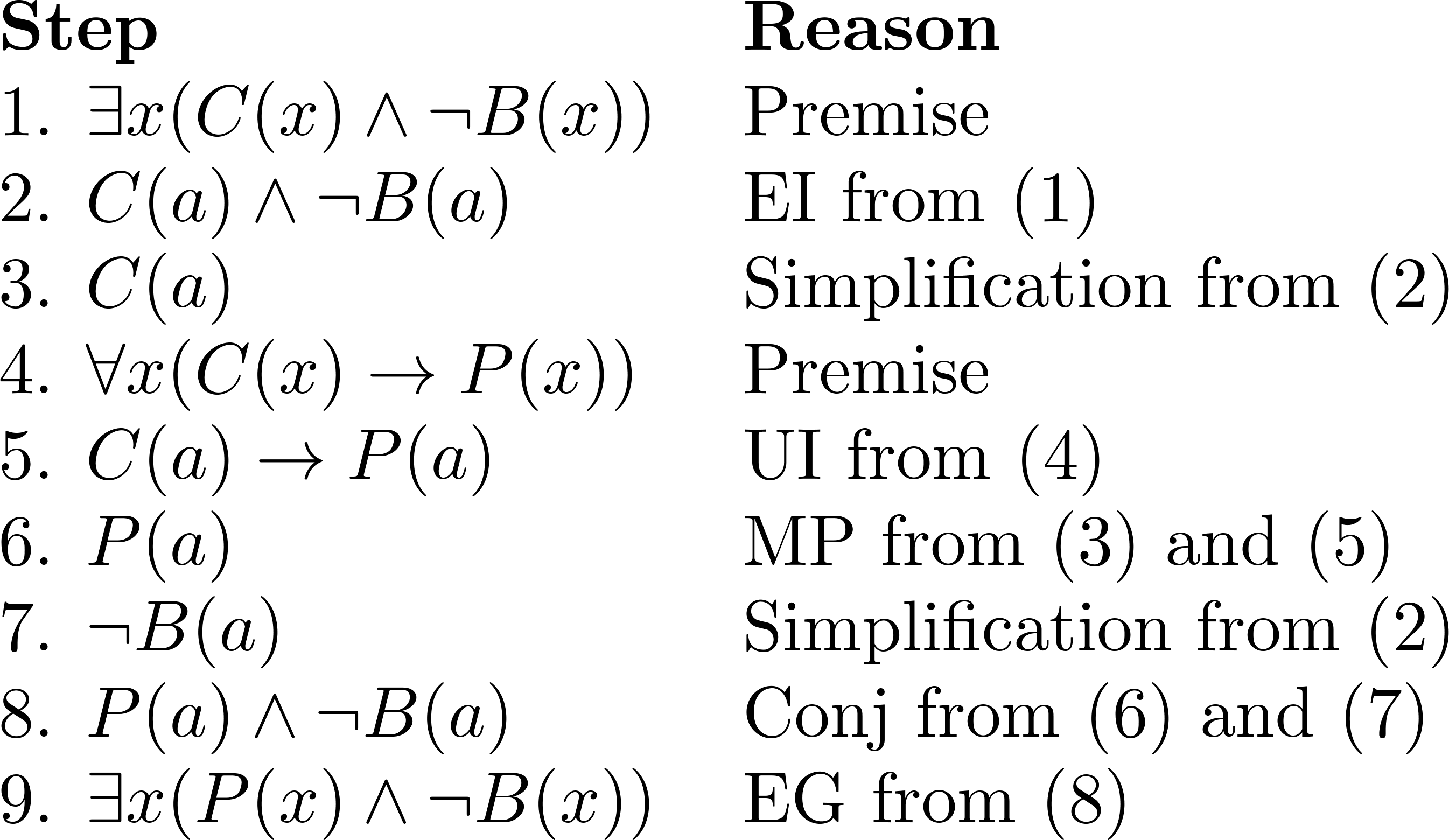 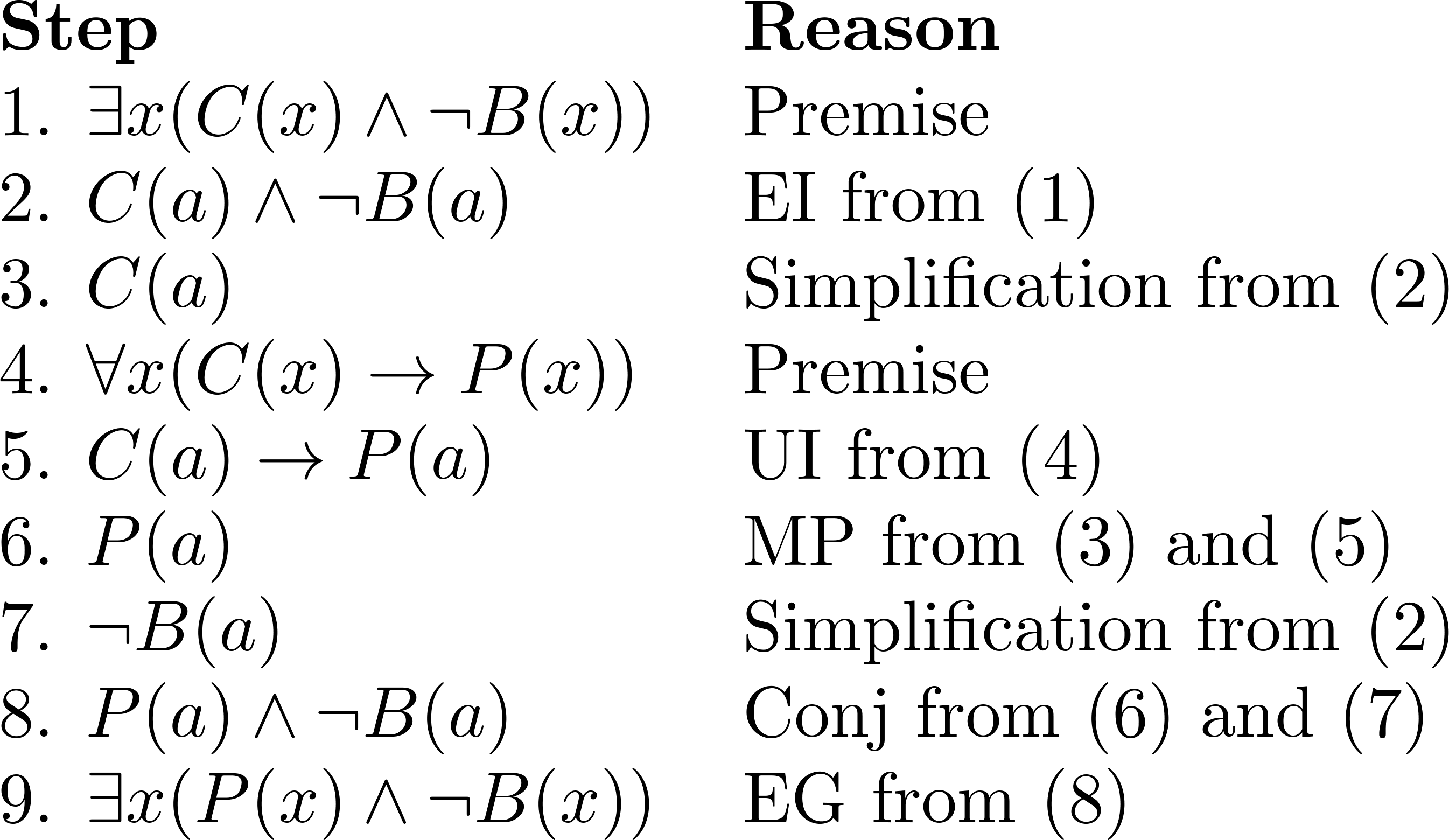 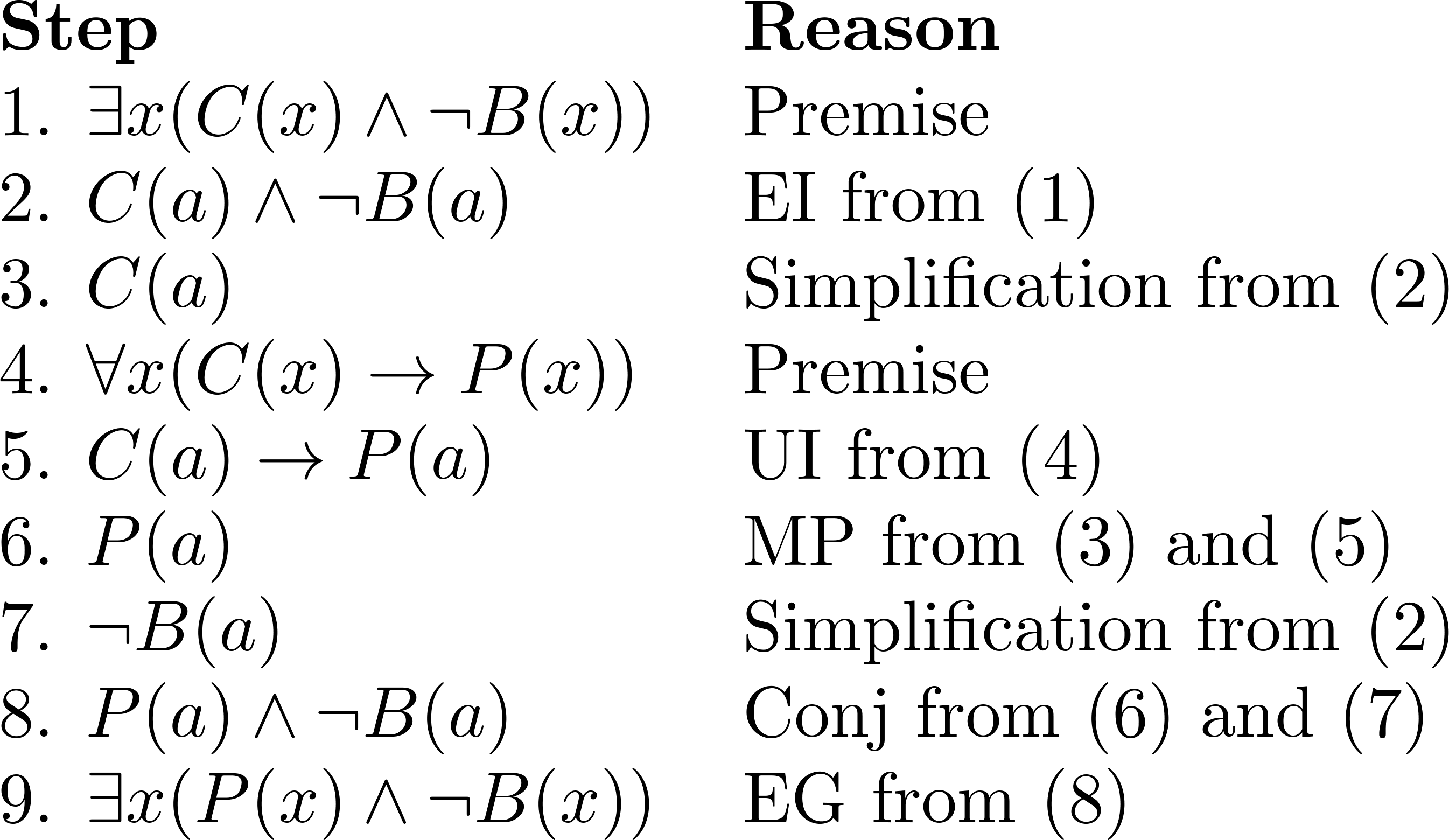 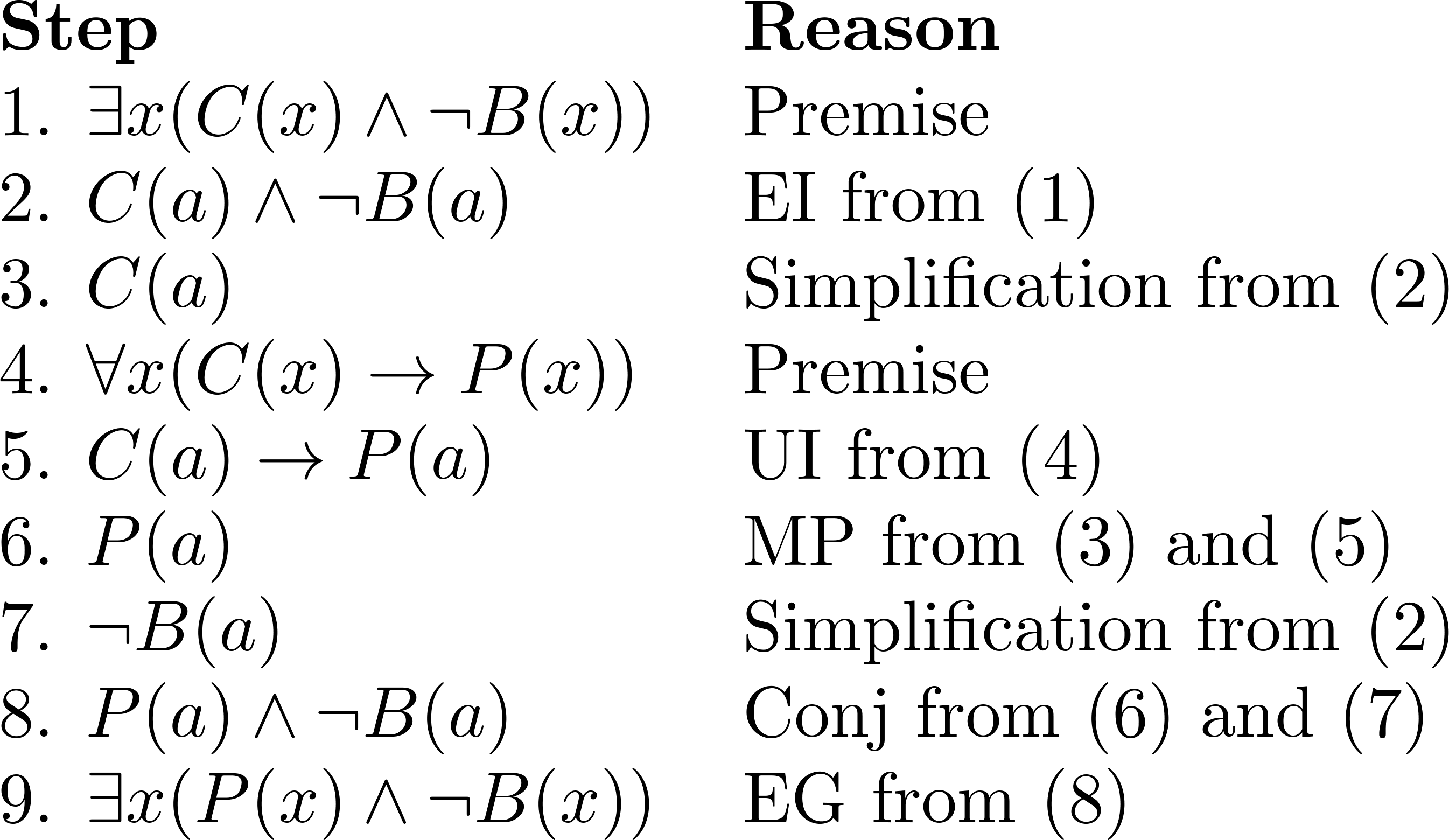 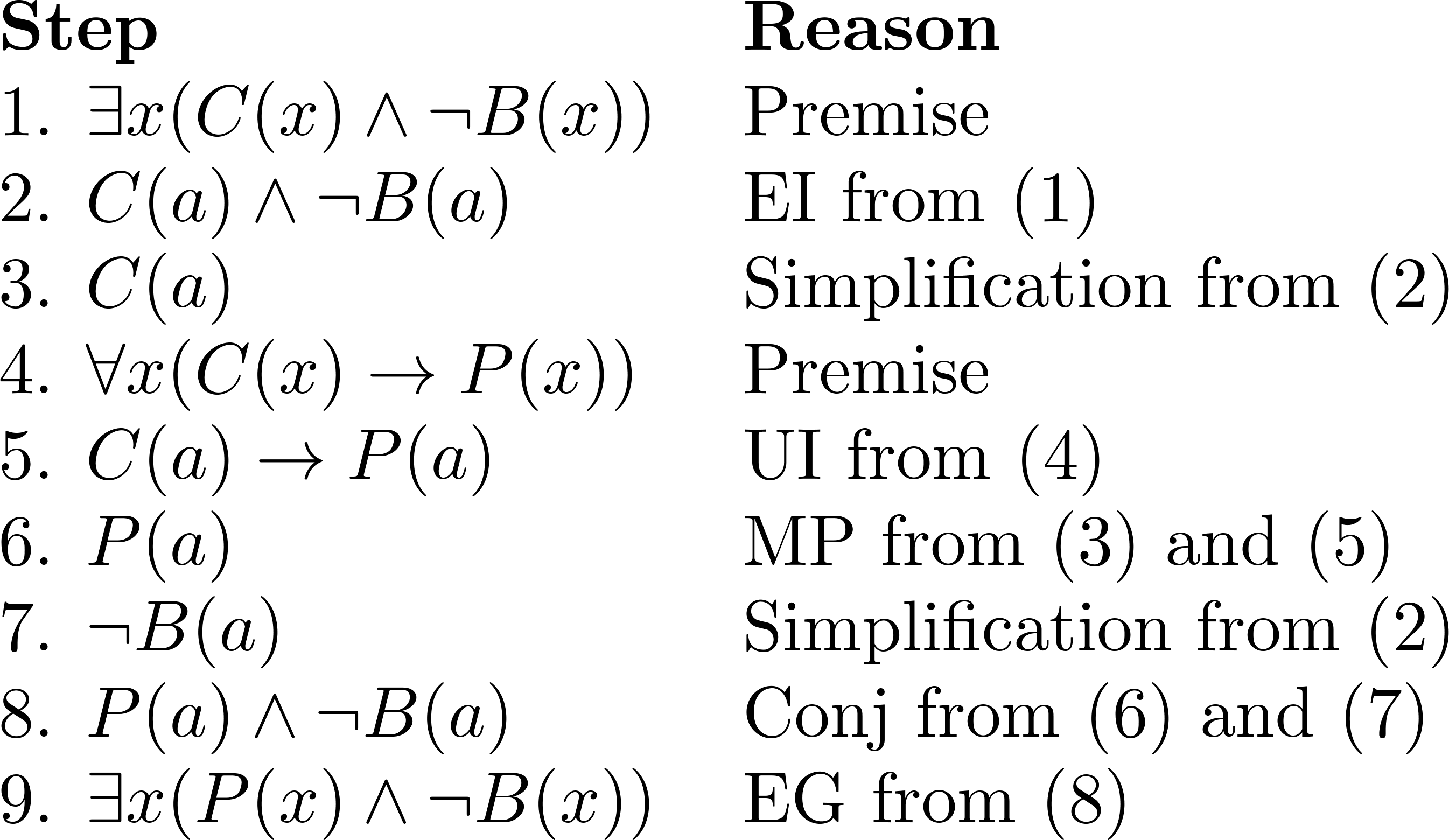 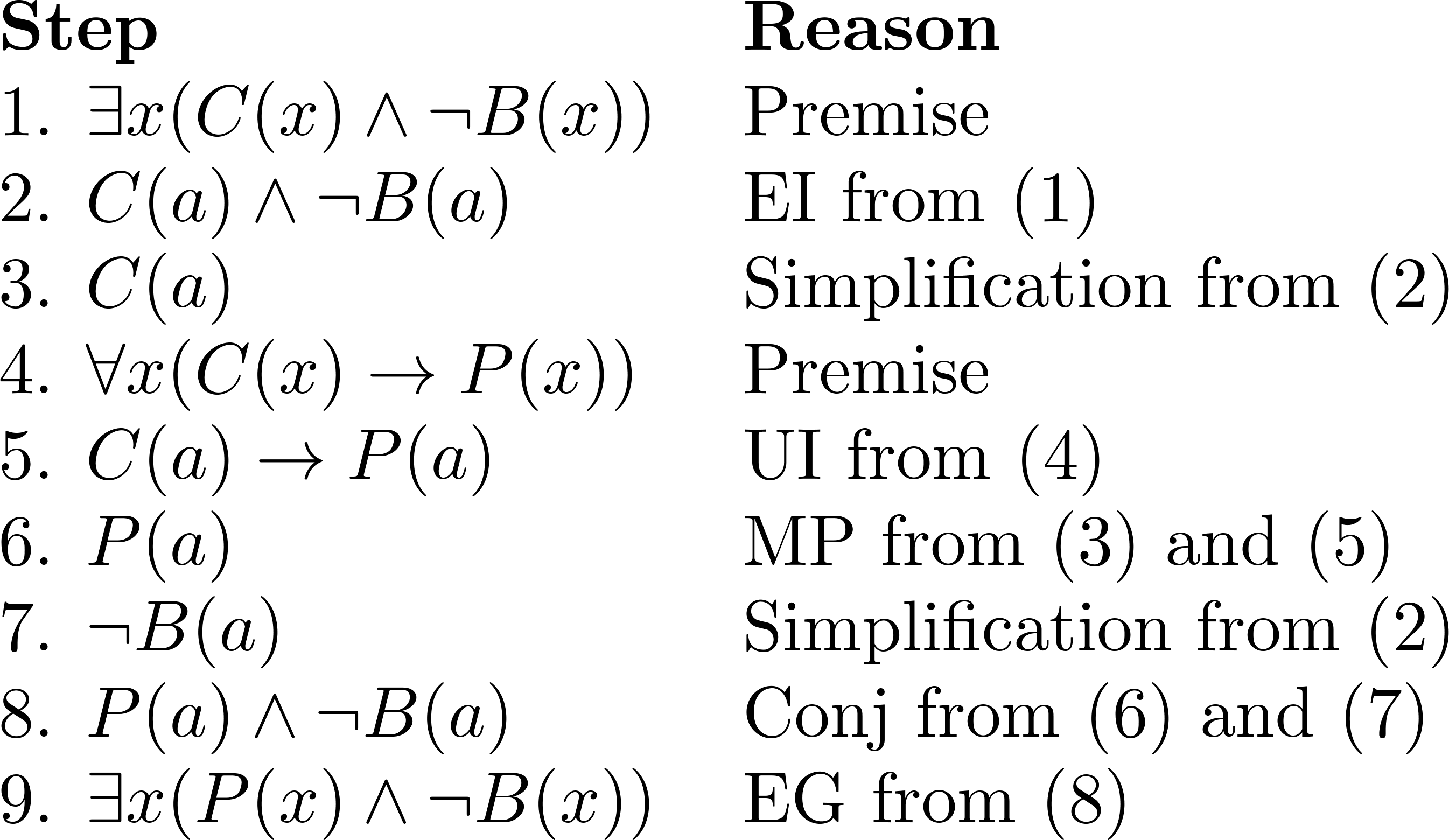 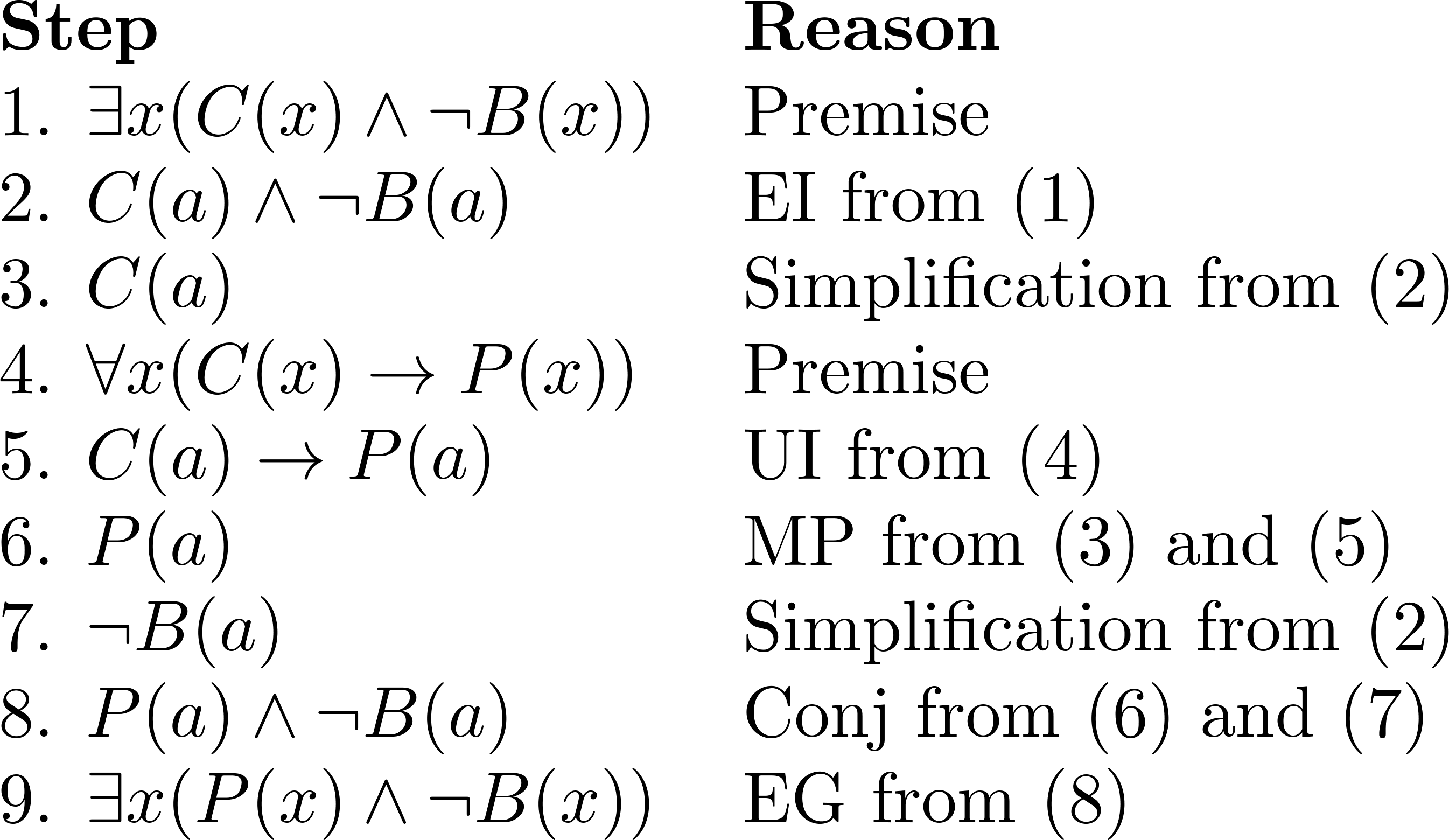 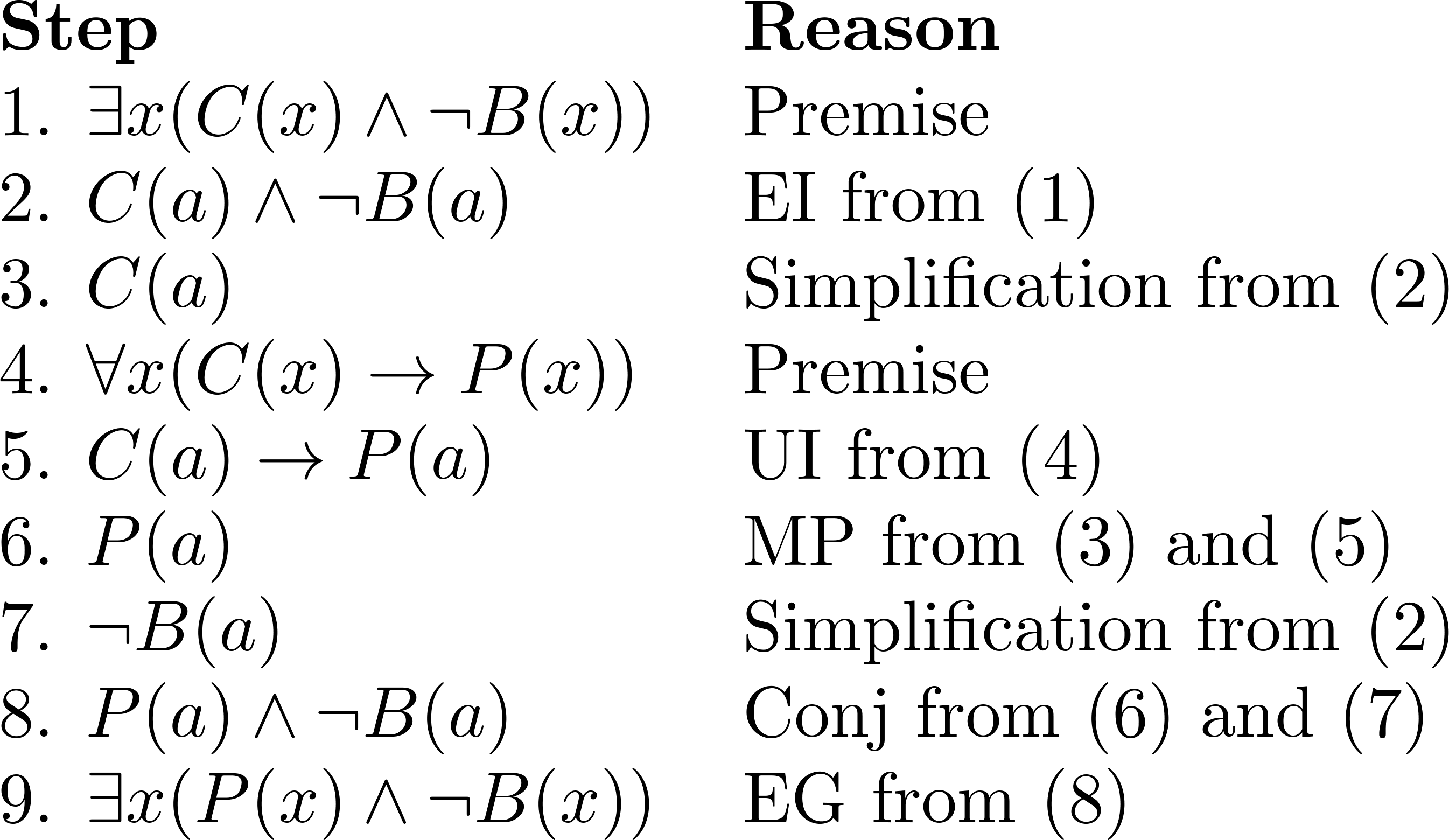 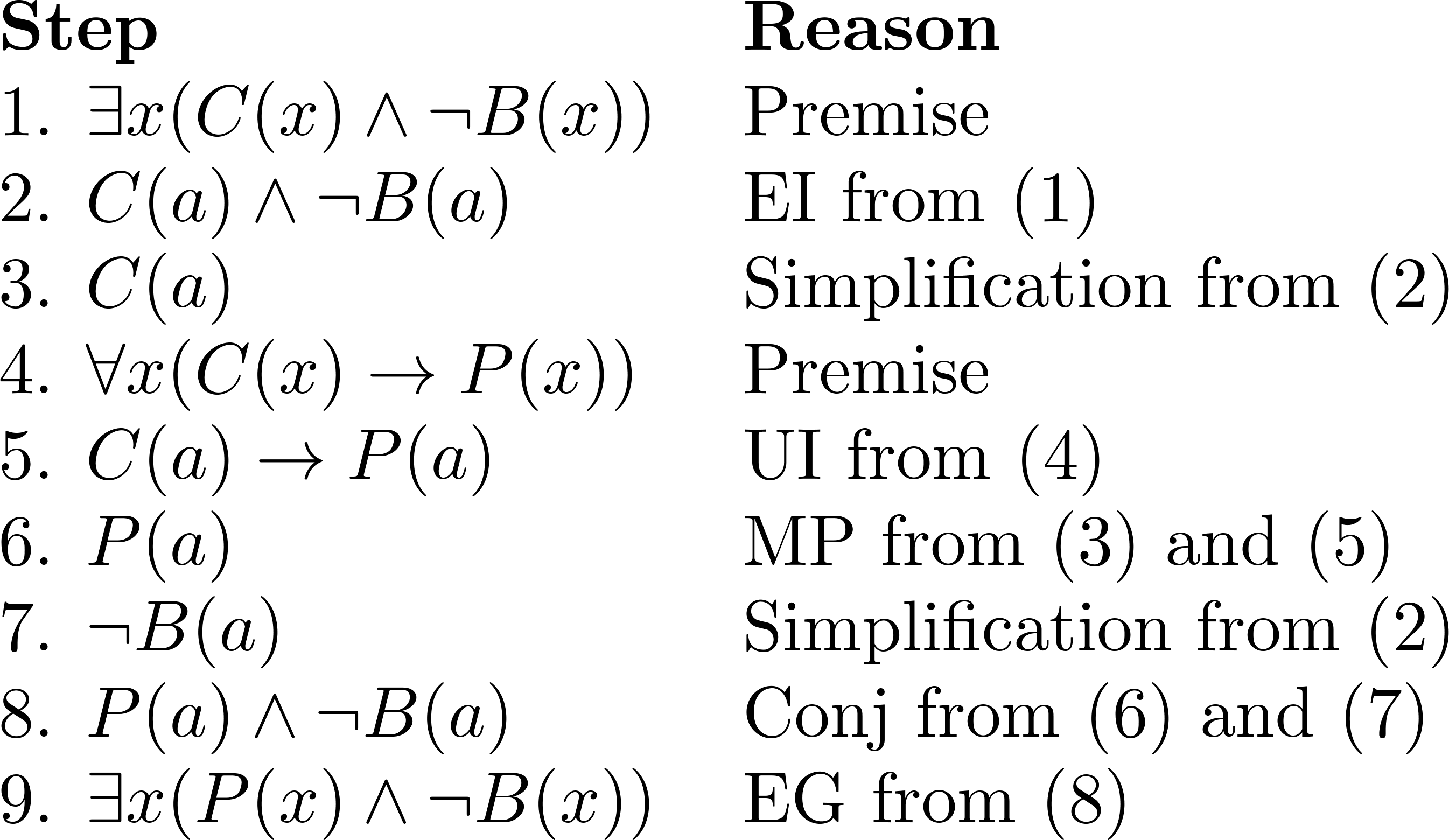 Returning to  the Socrates Example
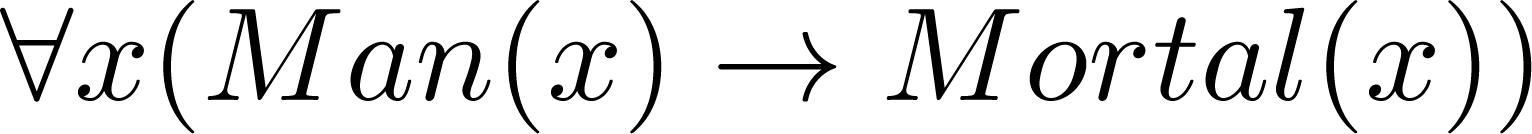 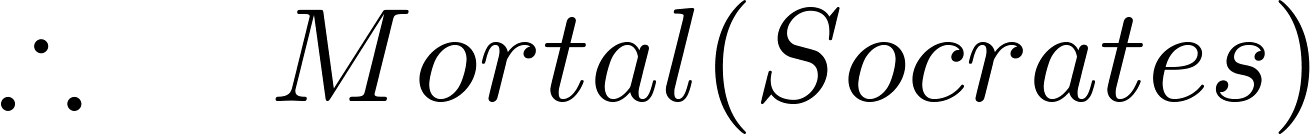 Solution for Socrates Example
Valid Argument
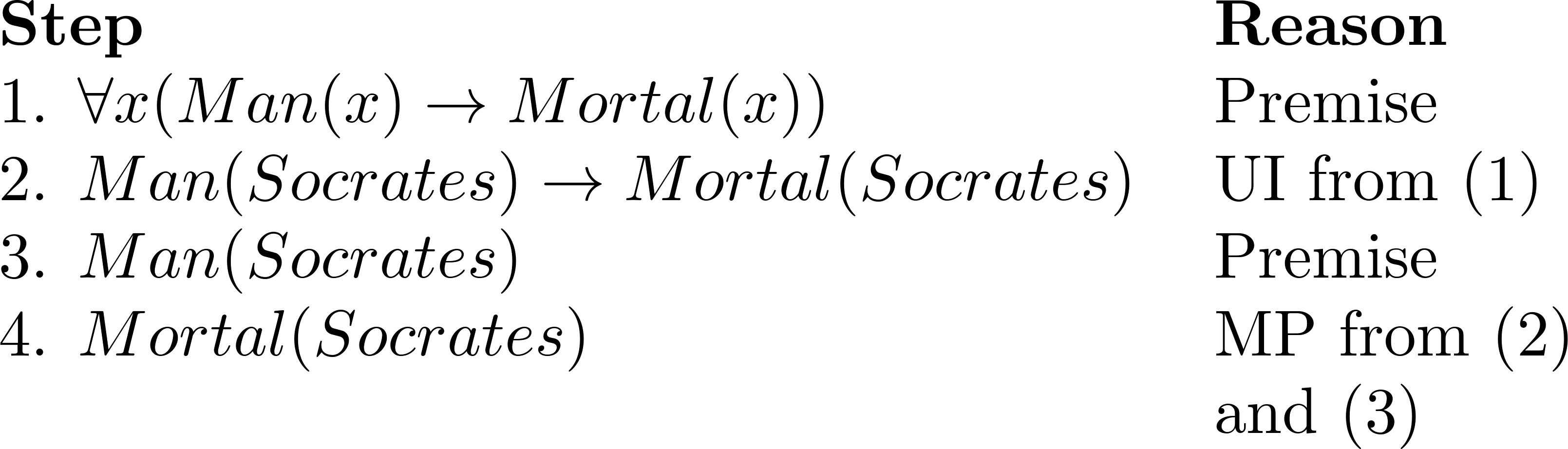 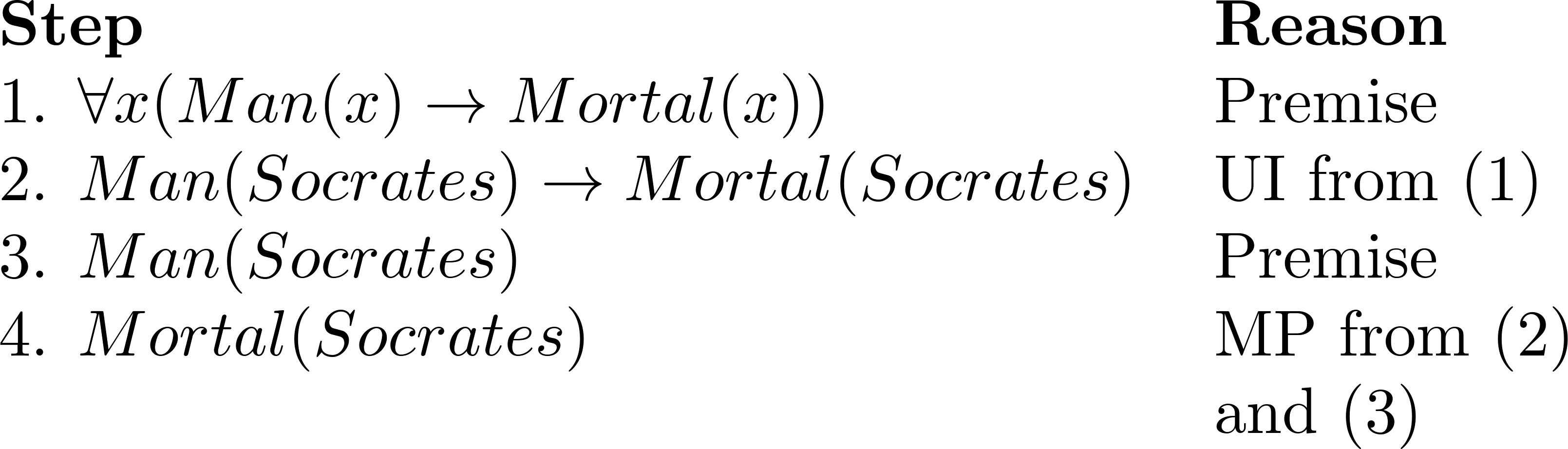 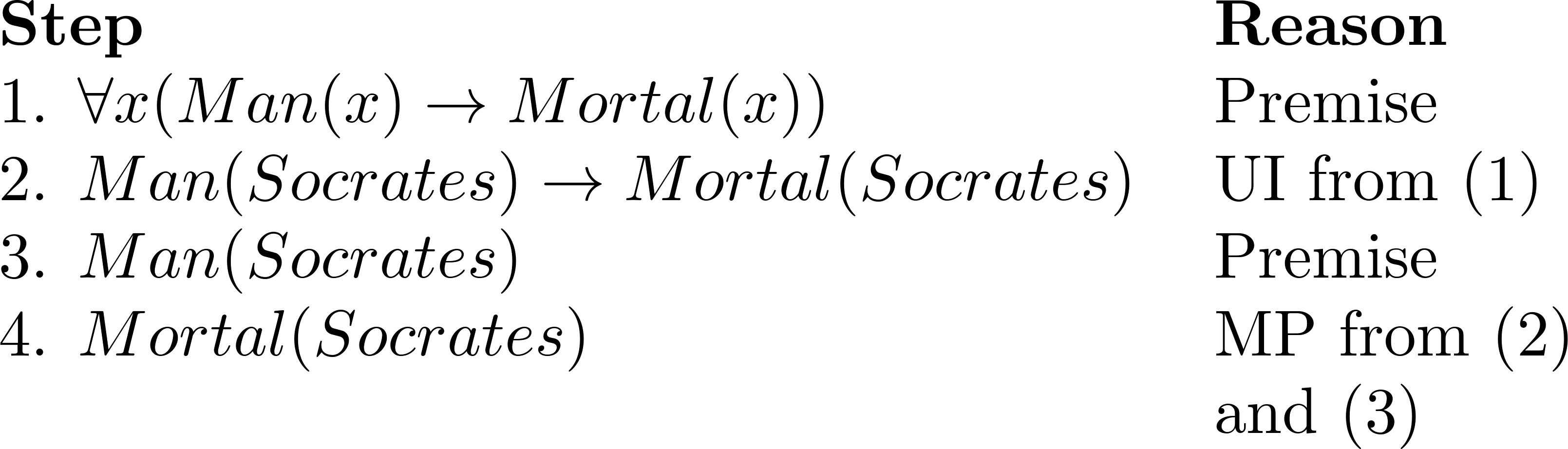 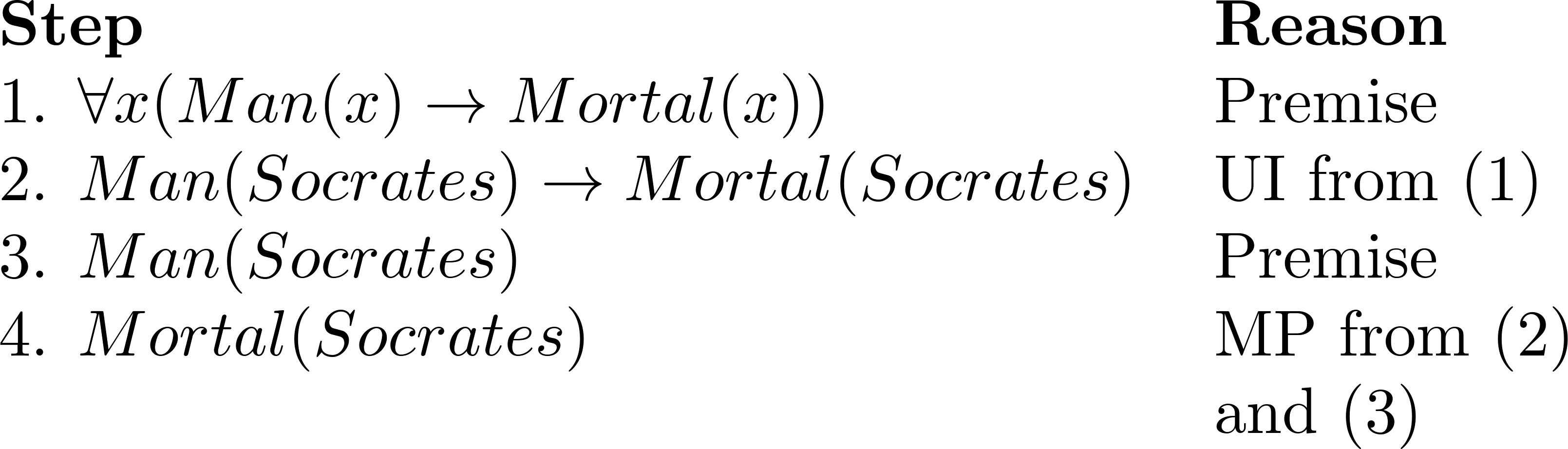 Universal Modus Ponens
Universal Modus Ponens combines universal instantiation and modus ponens into one rule.
This rule could be used in the Socrates example.